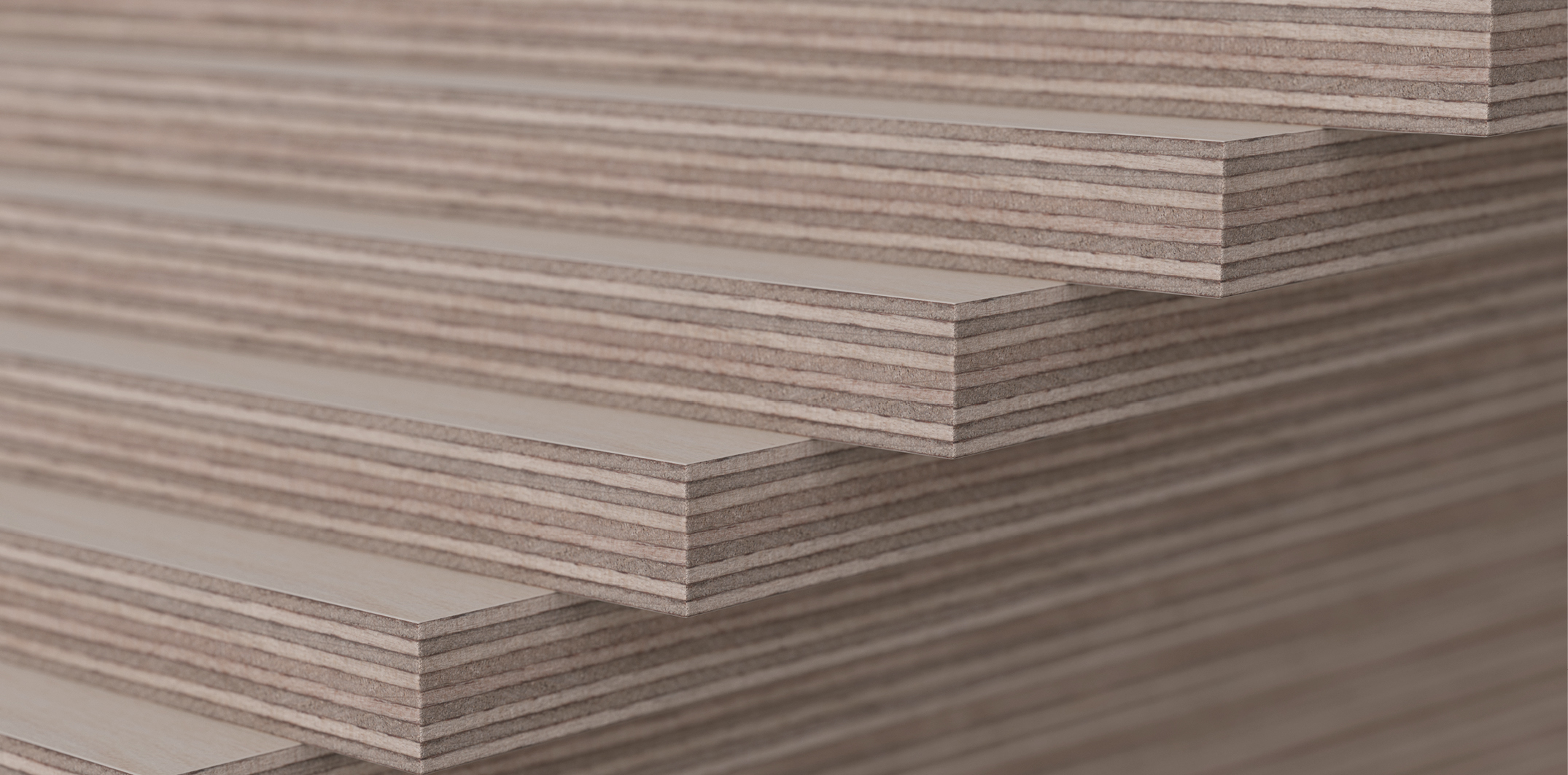 Teollinen puurakentaminen
Opetusmateriaalia teollisen puurakentamisen koulutukseen
2022
2
Aineiston käyttö
Aineiston alkuperä
Teollisen puurakentamisen oppimateriaali on tuotettu 2021-2022 Puuinfo Oy:n johtamassa hankkeessa, jossa mukana myös: 
Ammattiopisto Lappia,
TTS-Työtehoseura,
Kaakkois-Suomen ammattikorkeakoulu,
Metropolia ammattikorkeakoulu,
Jyväskylän ammattikorkeakoulu,
Tampereen yliopisto sekä
Puutuoteteollisuus ry.
Hanketta on rahoittanut ympäristöministeriö.
Aineisto on tarkoitettu käyttöön teollisen puurakentamisen koulutuksessa ja opiskelussa mahdollisimman laajasti.

Aineistolla on Nimeä-JaaSamoin (CC BY-SA) -lisenssi, joka edellyttää, että aineistoa käytettäessä tekijä mainitaan asianmukaisesti ja johdannaisteoksia saa levittää vain samalla lisenssillä kuin alkuperäistä teosta.

Alkuperäinen aineisto sekä Puuinfon mahdolliset päivitykset siihen julkaistaan aoe.fi-portaalissa sekä puuinfo.fi-sivustolla.
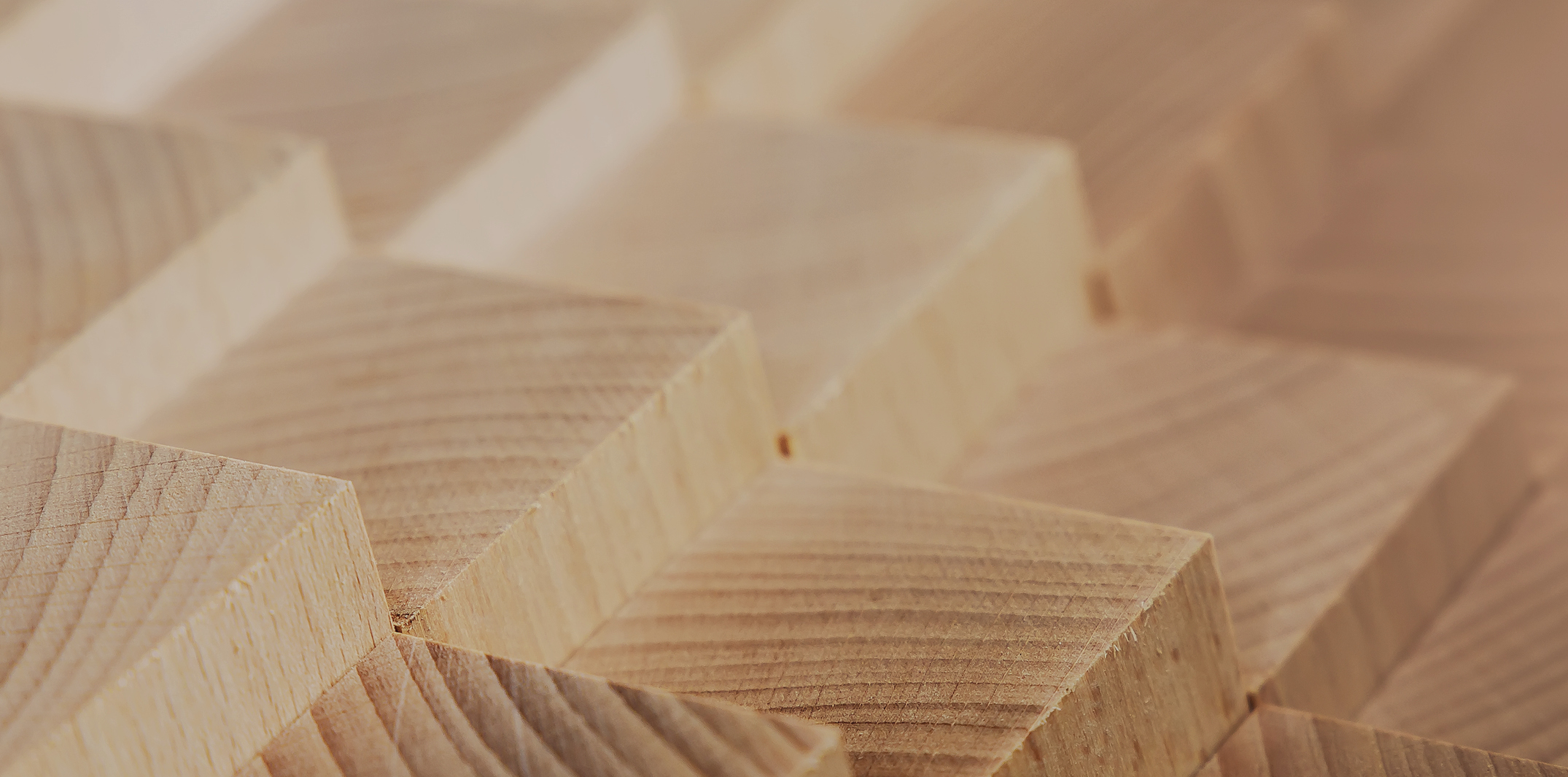 Teolliset rakennusjärjestelmät
4
Tekijät
Tero Lahtela, Insinööritoimisto Tero Lahtela Oy
Julkaisupäivä: 1.7.2021
Teolliset rakennusjärjestelmät - Tasoelementit + NR-ristikot
Tasoelementit + NR-ristikotHallirakentaminen
6
Kantavat tasoelementit + NR-ristikot
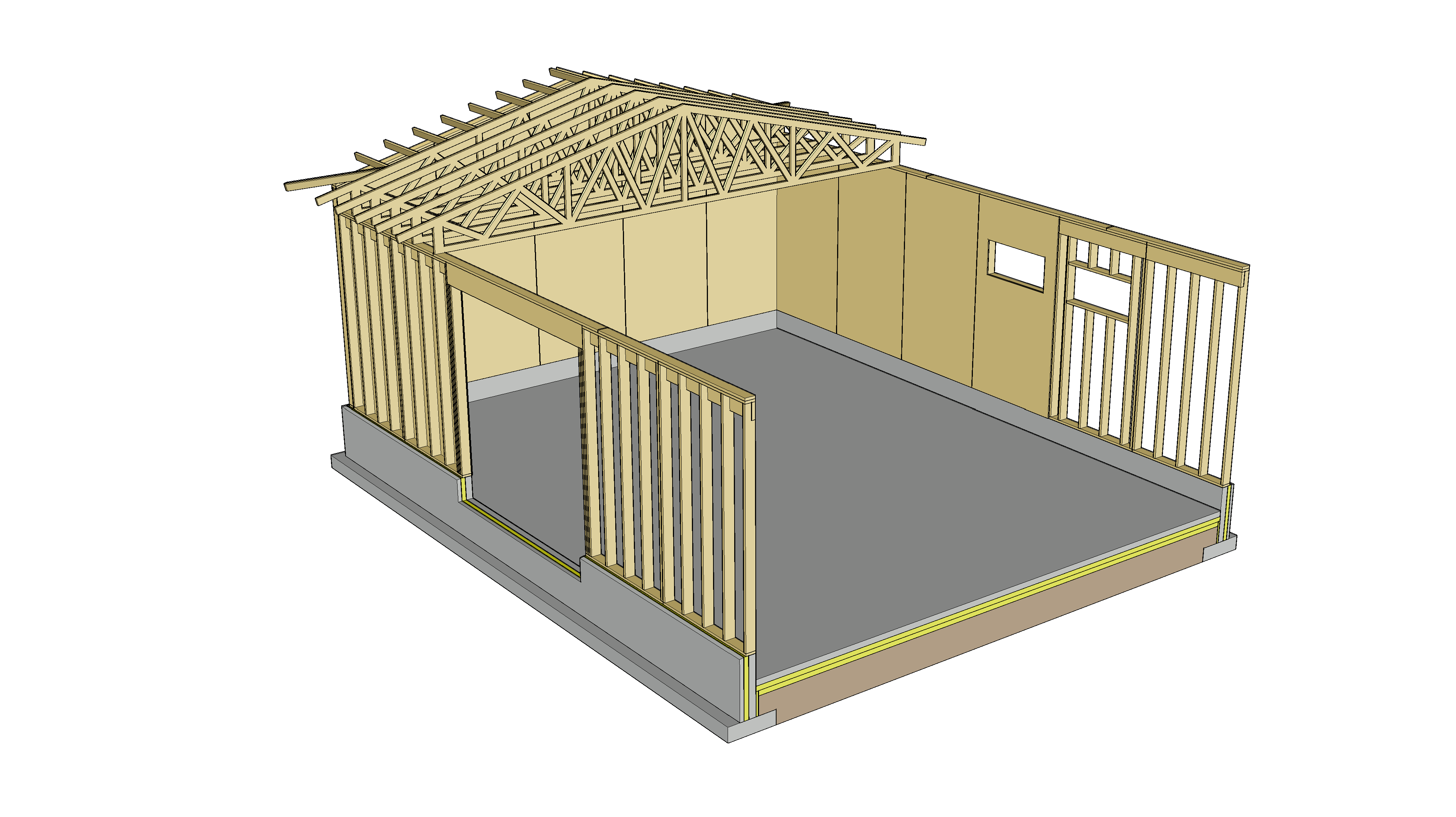 Perinteinen pienien hallien rakennusjärjestelmä
NR-ristikoiden takia soveltuu parhaiten P3-paloluokan rakennukseen
Tyypillisiä kohteita
Tuotantorakennukset
Varastorakennukset
Liiketilat
Maatalousrakennukset
Teolliset rakennusjärjestelmät - Tasoelementit + NR-ristikot
7
Kantavat tasoelementit + NR-ristikot
Suunnitteluhaasteita, jotka rajoittavat rakennuksen kokoa 
Rakennuksen jäykistys
NR-yläpohjan jäykistys
NR-yläpohjan palonkestävyys
Rankaseinän kantavuus
Kantavat seinät voidaan toteuttaa myös massiivipuulevyrakenteisista tasoelementeistä
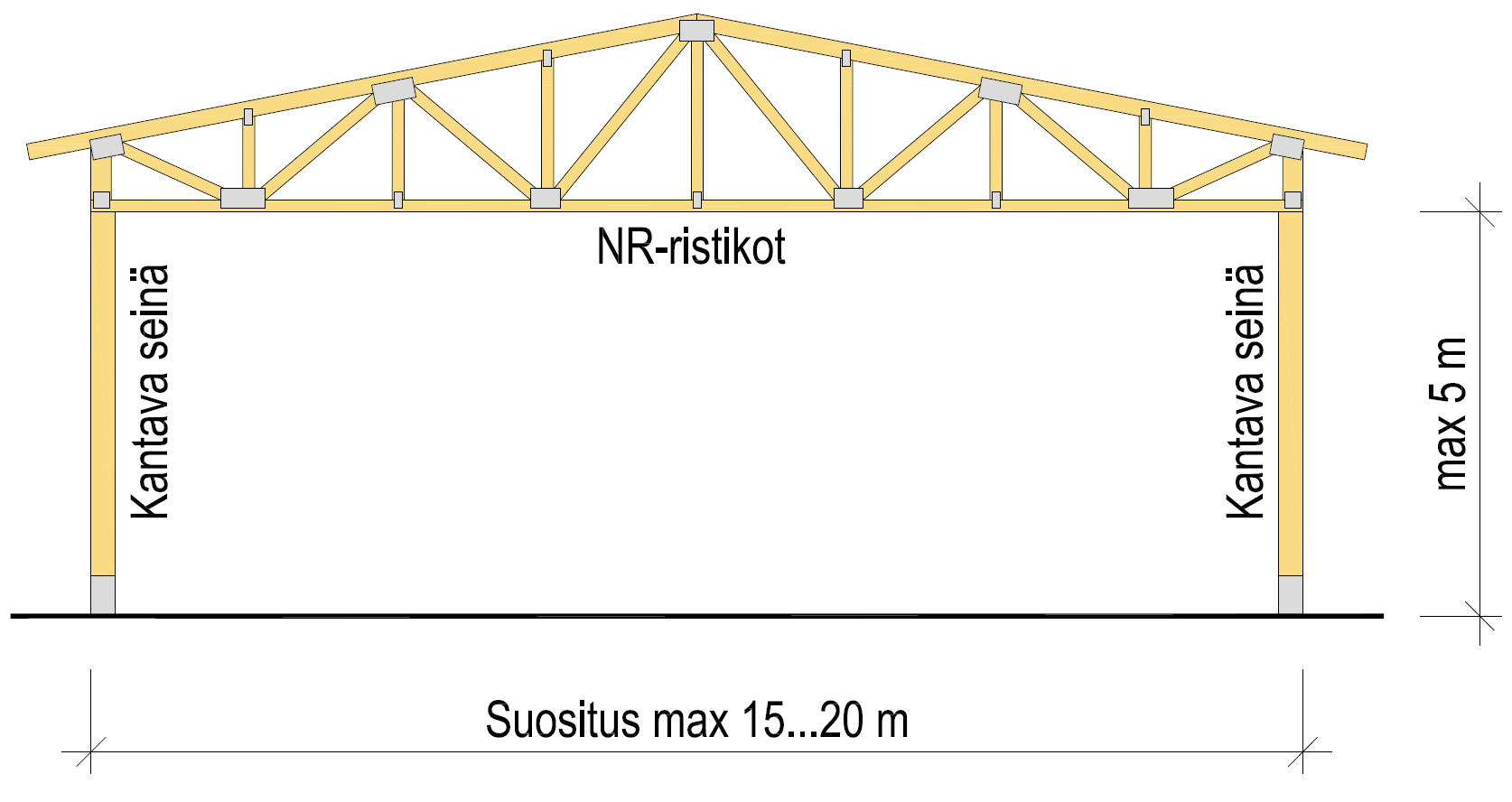 Teolliset rakennusjärjestelmät - Tasoelementit + NR-ristikot
8
Kantavat tasoelementit + NR-ristikot
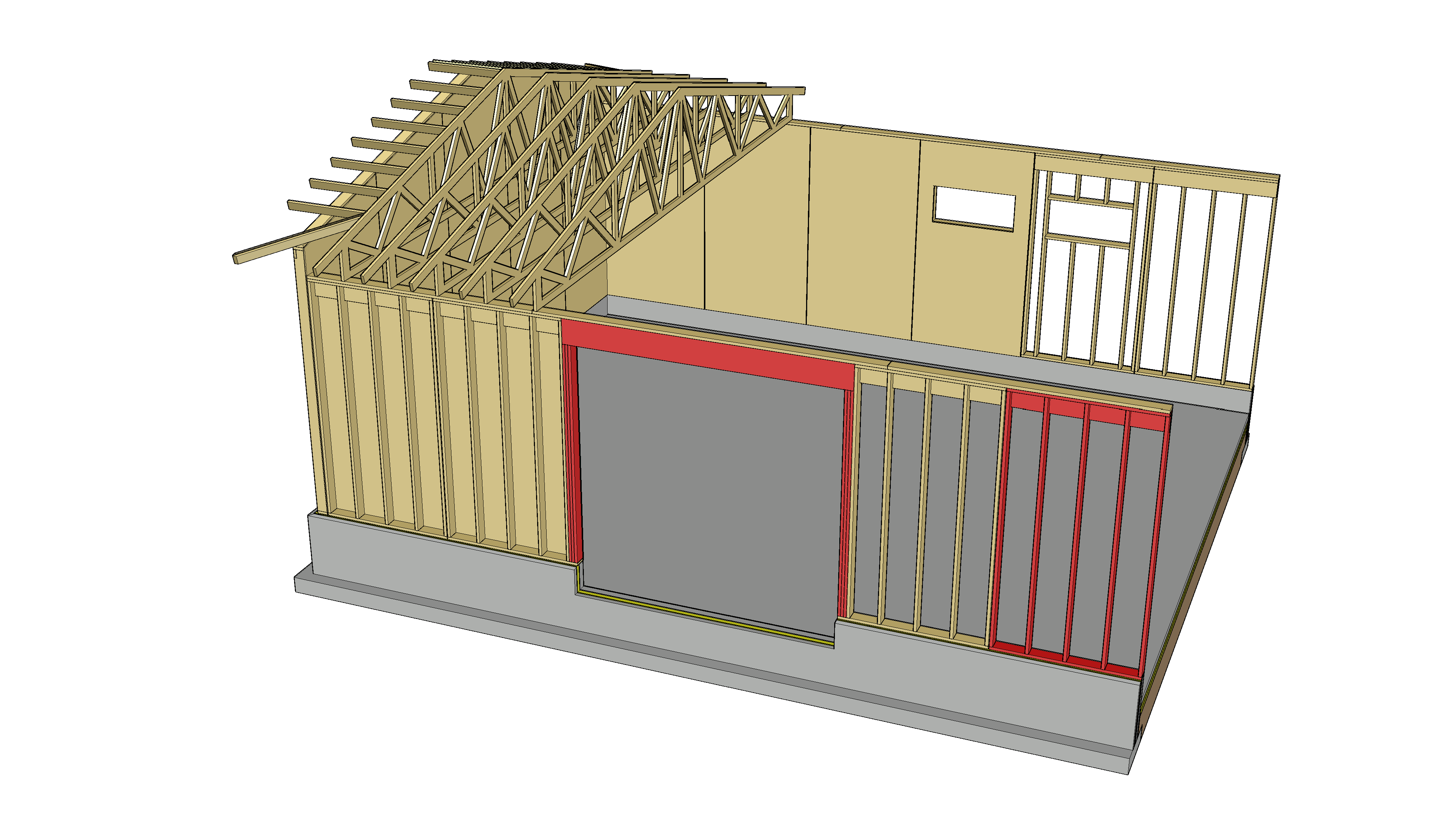 Sisäkorkeuden takia seinäelementit ovat tavallisesti pystyelementtejä, jotka kuljetetaan lappeellaan tai syrjällään 
Oviaukot ovat tavallisesti suuria, joten niiden pieliin kohdistuu suuria pistekuormia
Teolliset rakennusjärjestelmät - Tasoelementit + NR-ristikot
9
Kantavat tasoelementit + NR-ristikot
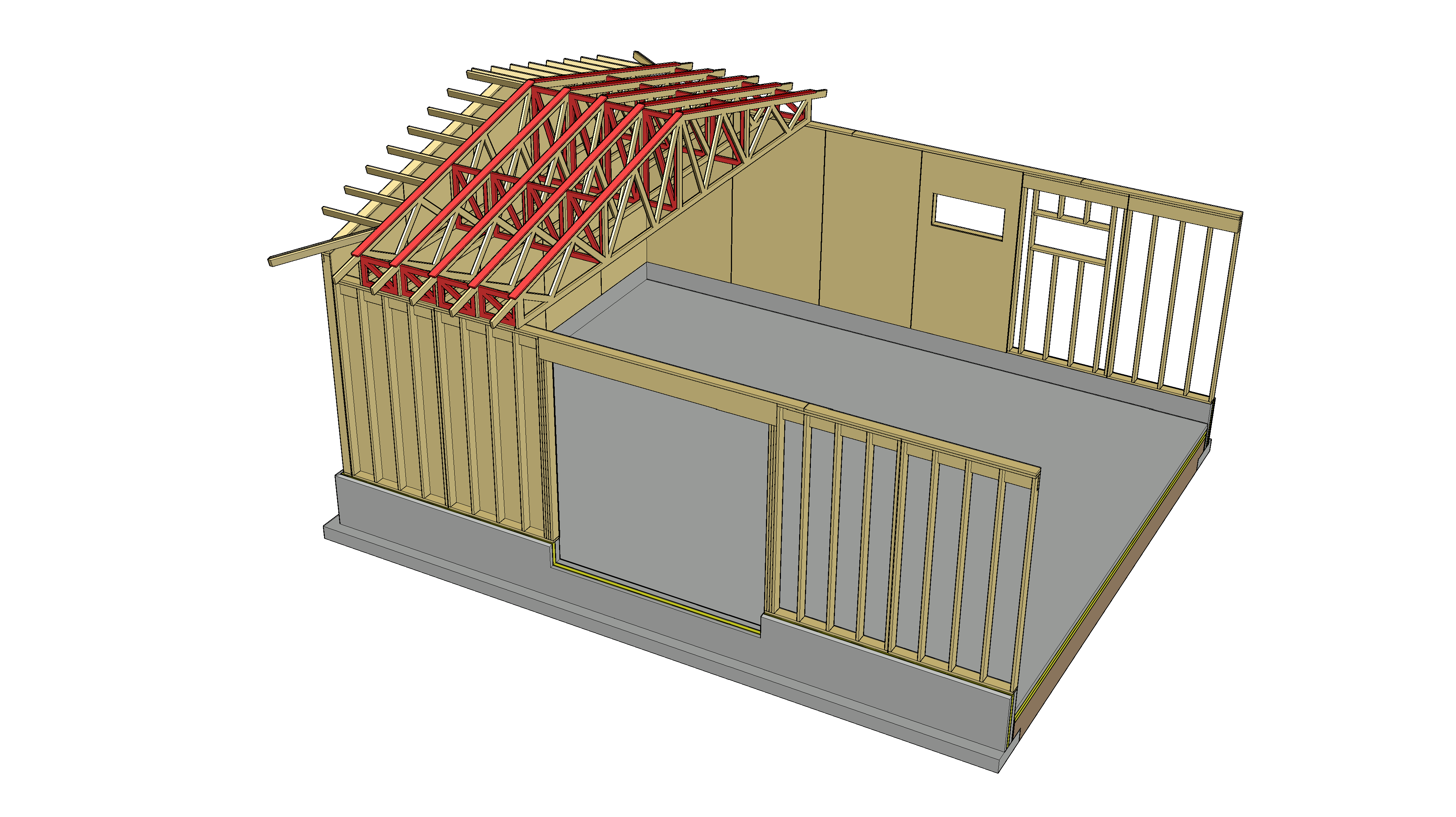 NR-ristikkoyläpohjan jäykistys on haasteellinen suunnittelutehtävä 
Ristikoiden jänneväli on suuri
Ristikot ovat usein korkeita
NR-ristikoiden jäykistys suositellaan tehtäväksi ristikoiden välissä olevilla NR-pukkeilla ja yläpaarteen päällä olevalla jäykisteellä (lauta/lankku)
Teolliset rakennusjärjestelmät - Tasoelementit + NR-ristikot
10
Kantavat tasoelementit + NR-ristikot
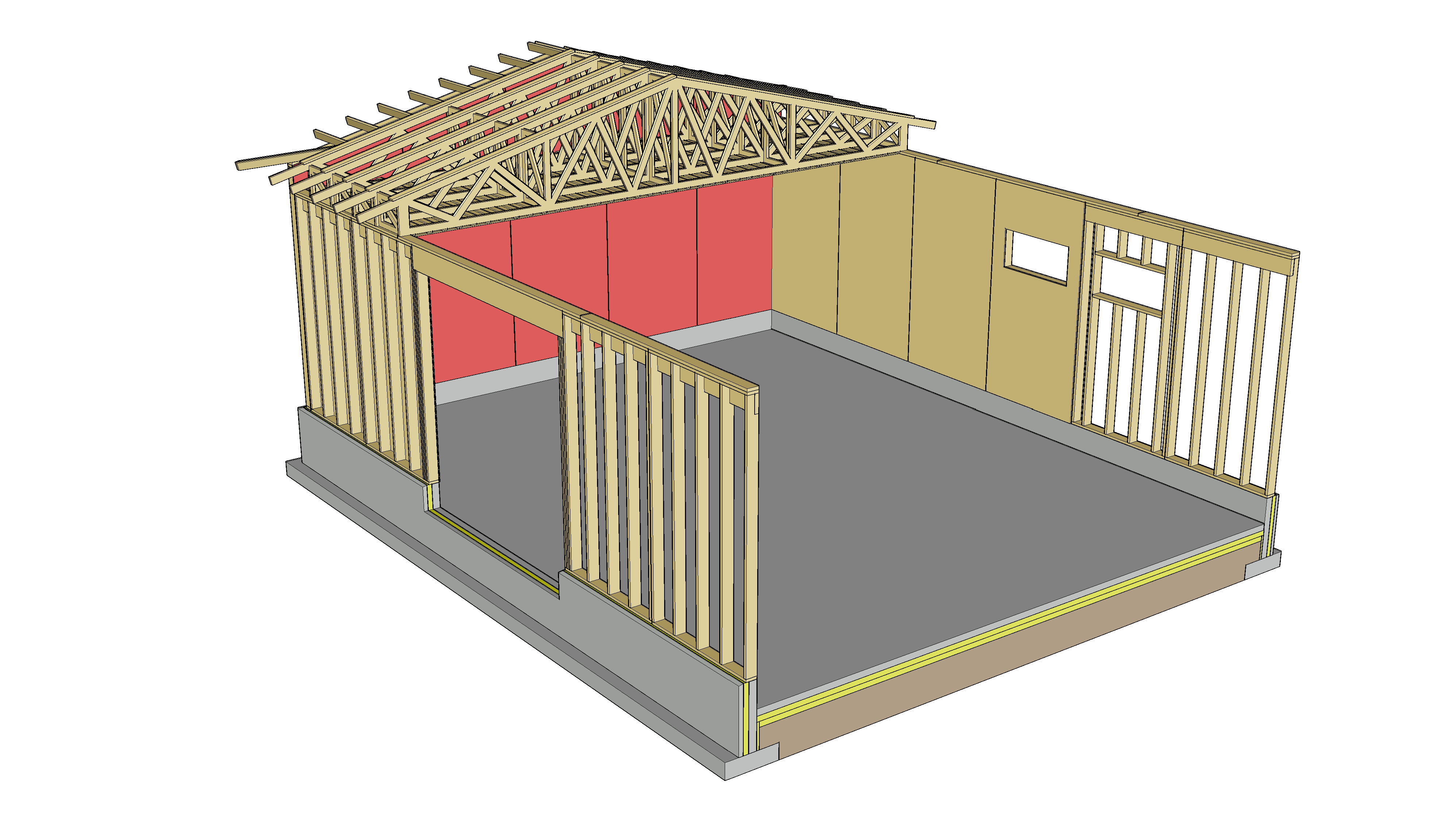 Rakennuksen poikittainen jäykistys toteutetaan päätyseinien levyjäykisteillä
Pitkässä hallissa päätyseinien vaakakuorma kasvaa suureksi ja yläpohjan jäykistyskapasiteetin   tulee olla suuri, jotta se voi siirtää vaakakuormat päätyseinille
Päätyseiniin ei voida tehdä suuria ovia
Levyjäykiste voidaan korvata vinojäykisteillä (soiro tai lauta)
Teolliset rakennusjärjestelmät - Tasoelementit + NR-ristikot
11
Kantavat tasoelementit + NR-ristikot
Rakennuksen pituussuuntainen jäykistys toteutetaan sivuseinien levyjäykisteillä
Oviaukkojen välille tulee jäädä riittävästi jäykistävää seinää
Rankarakenteiset aukolliset seinäelementit eivät toimi levyjäykisteinä
Levyjäykiste voidaan korvata vinojäykisteillä (soiro tai lauta)
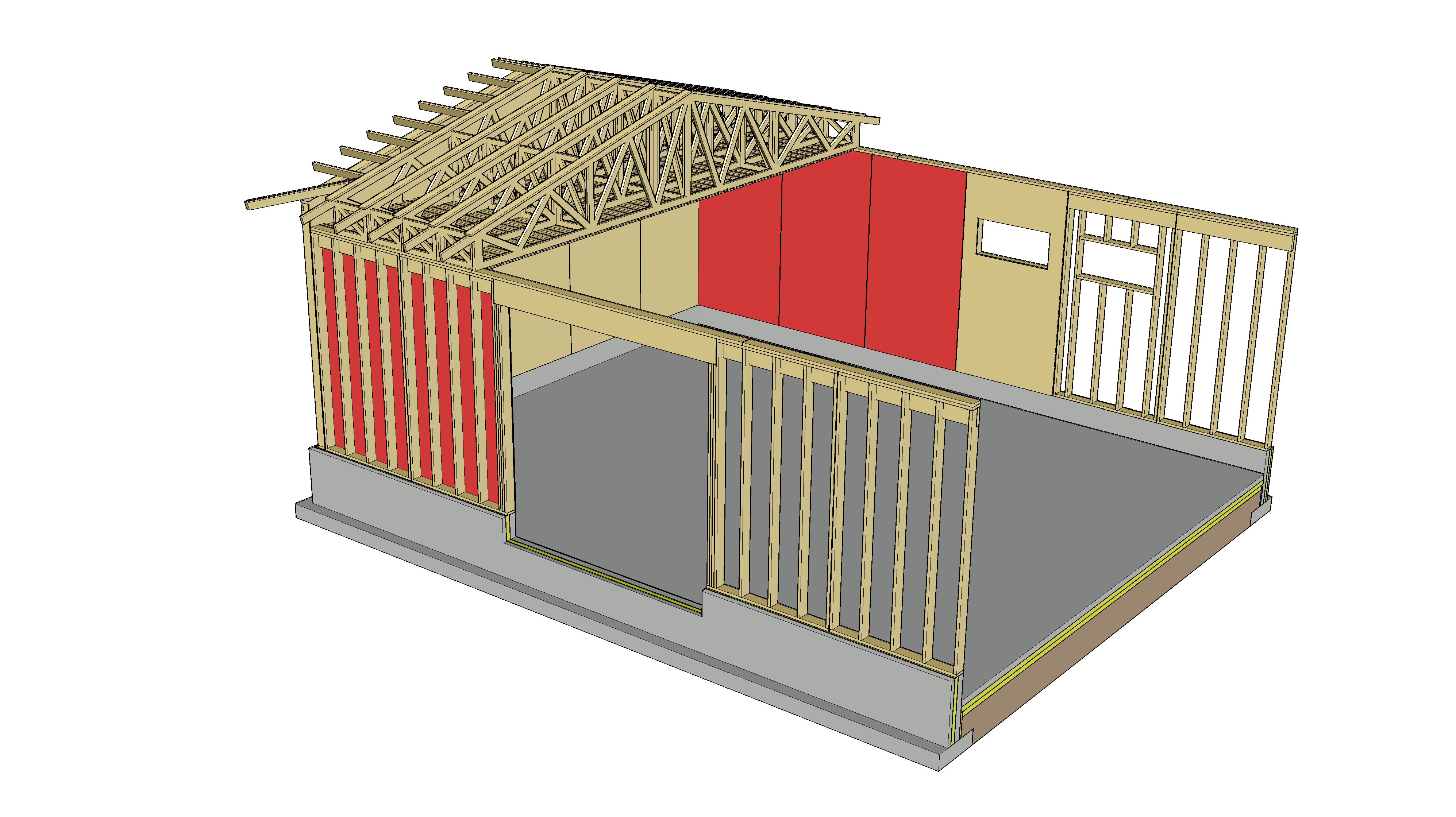 Teolliset rakennusjärjestelmät - Tasoelementit + NR-ristikot
12
Kantavat tasoelementit + NR-ristikot
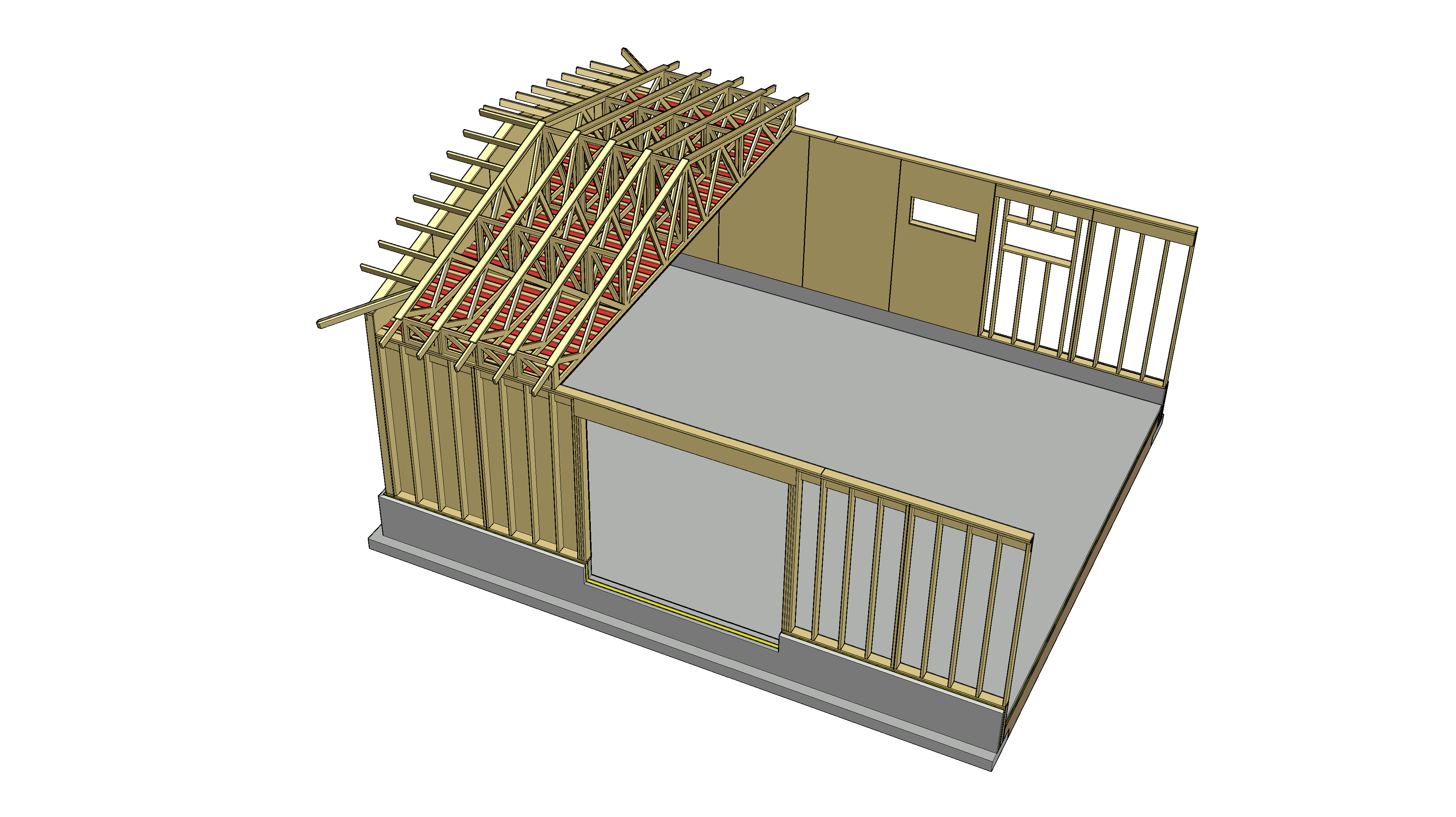 Alapaarteen tasossa olevaa levyjäykistettä käytetään
Rakennuksen jäykistykseen
NR-ristikoiden jäykistykseen
Alapaarteen tasossa oleva levyjäykiste voidaan korvata vinojäykisteillä (soiro tai lauta tms.)
Teolliset rakennusjärjestelmät - Tasoelementit + NR-ristikot
13
Kantavat tasoelementit + NR-ristikot
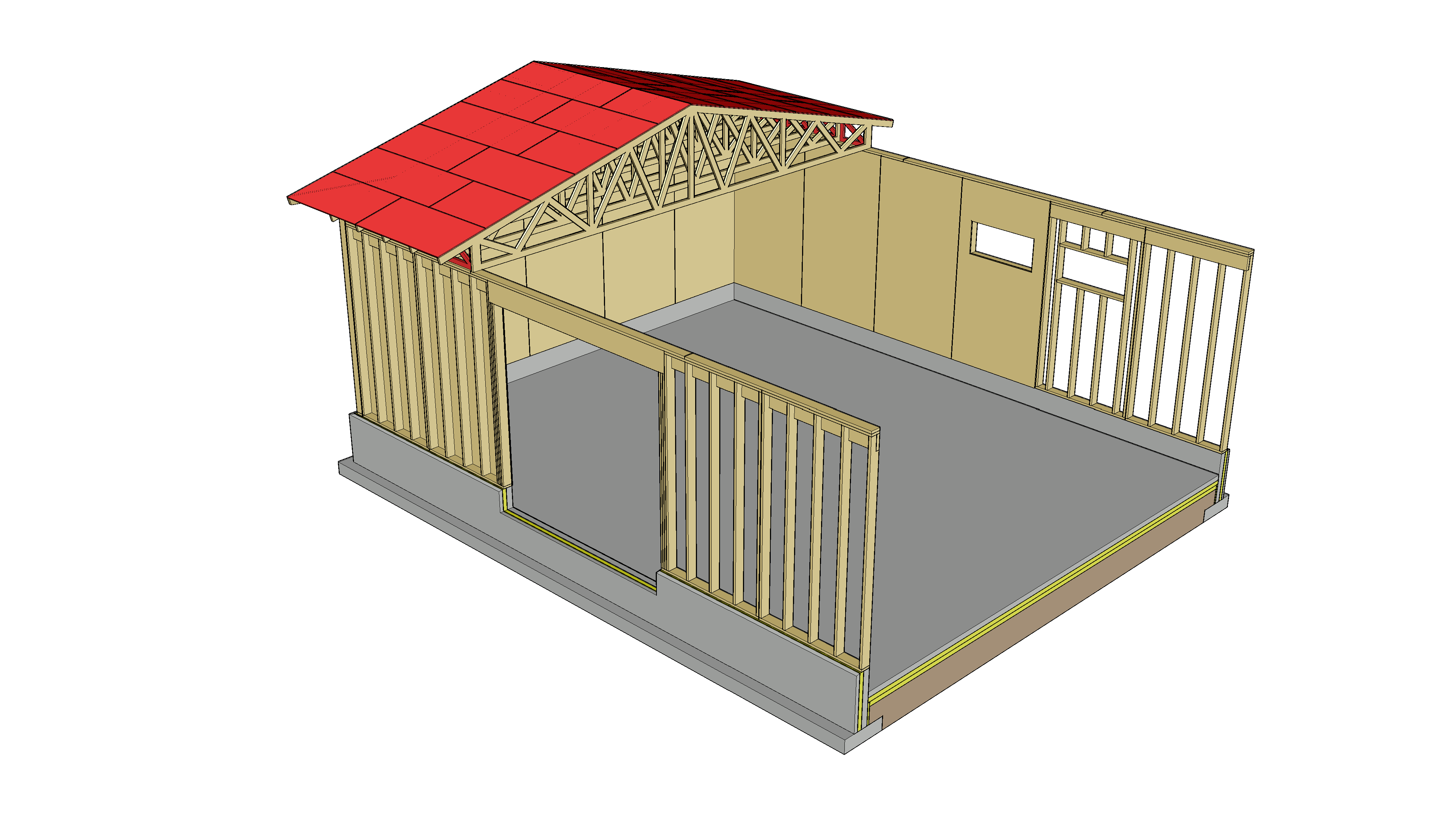 Rakennuksen jäykistyksessä tarvittava yläpohjan jäykiste ja NR-ristikoiden jäykistys voidaan toteuttaa yläpaarteen päällä olevalla levyjäykisteellä
Jäykiste toteutetaan tähän tarkoitukseen olevalla pontatulla kuusivanerilevyllä tai LVL-levyllä
Teolliset rakennusjärjestelmät - Tasoelementit + NR-ristikot
14
Kantavat tasoelementit + NR-ristikot
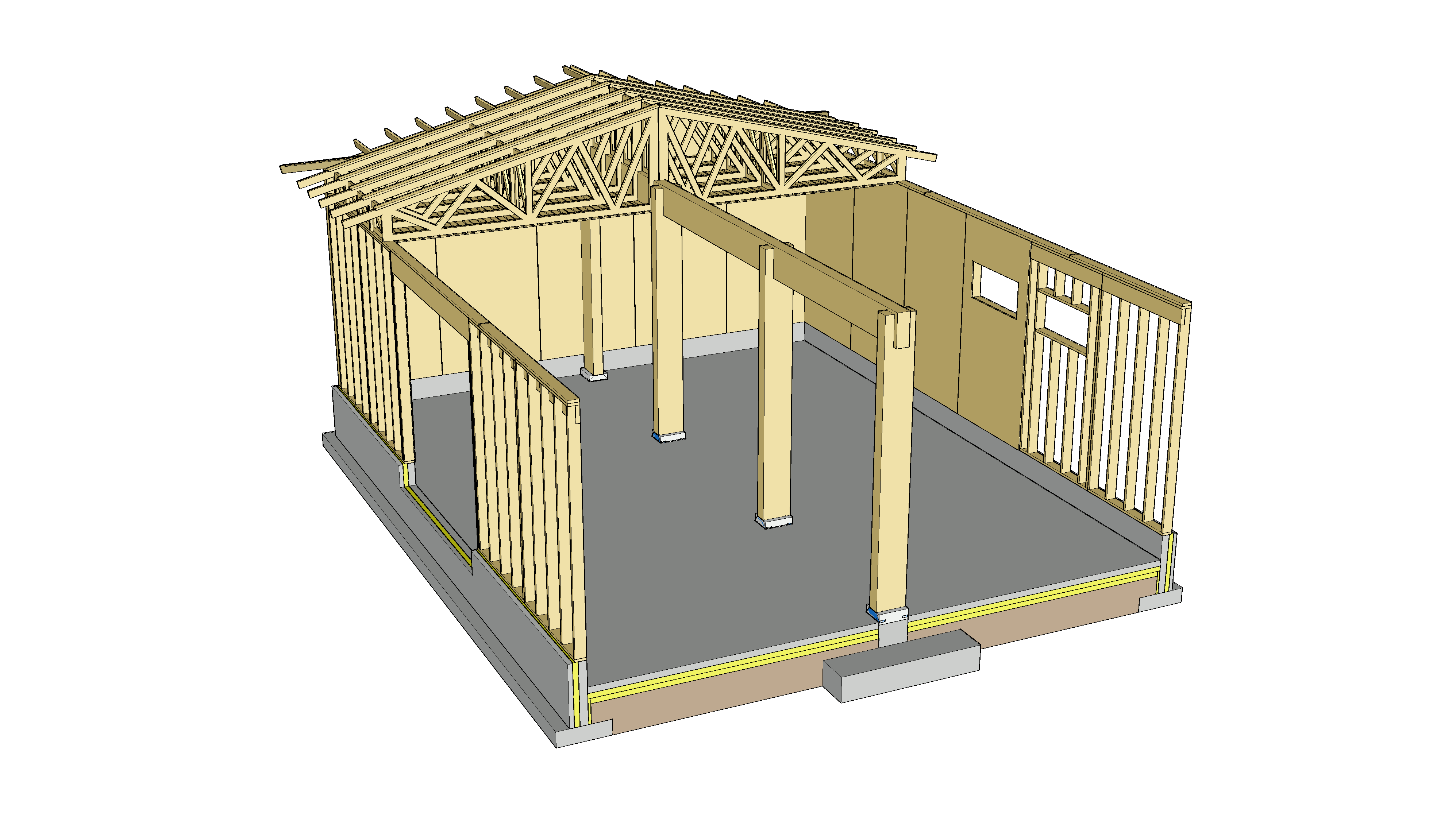 Kantaseinäisessä järjestelmässä monilaivainen halli voidaan toteuttaa mastopilarilinjojen avulla
Mastopilareita käyttämällä hallin jäykistäminen on yksinkertaisempaa kuin pelkkien levyjäykisteiden avulla
Teolliset rakennusjärjestelmät - Tasoelementit + NR-ristikot
15
Kantavat tasoelementit + NR-ristikot
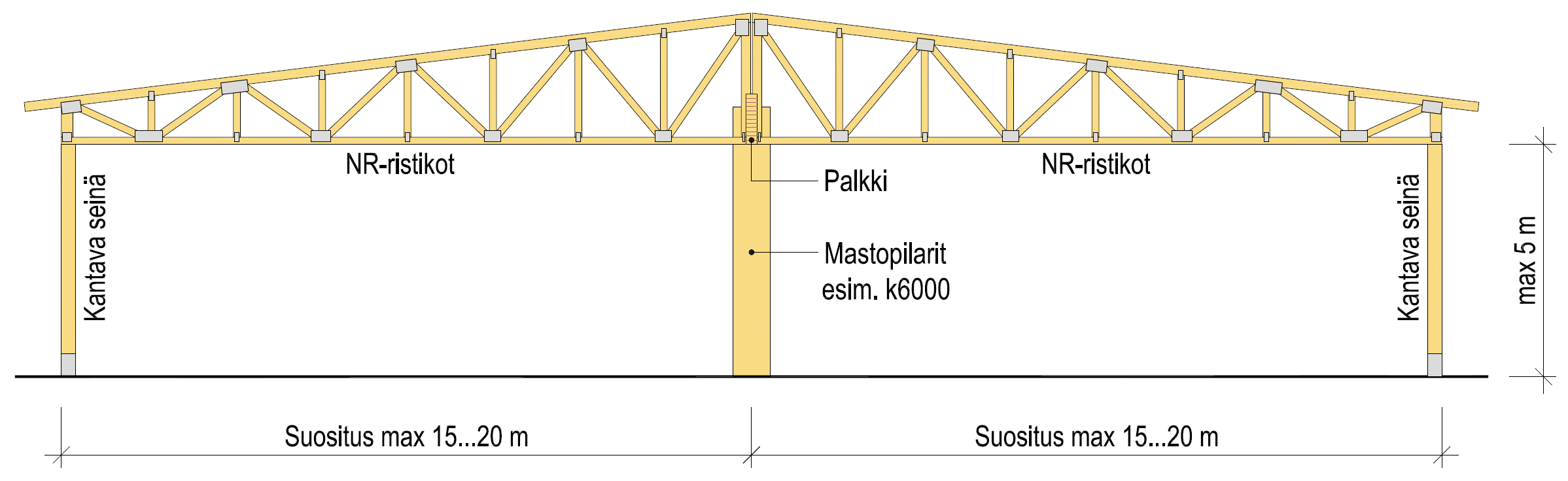 Teolliset rakennusjärjestelmät - Tasoelementit + NR-ristikot
16
Kantavat tasoelementit + NR-ristikot
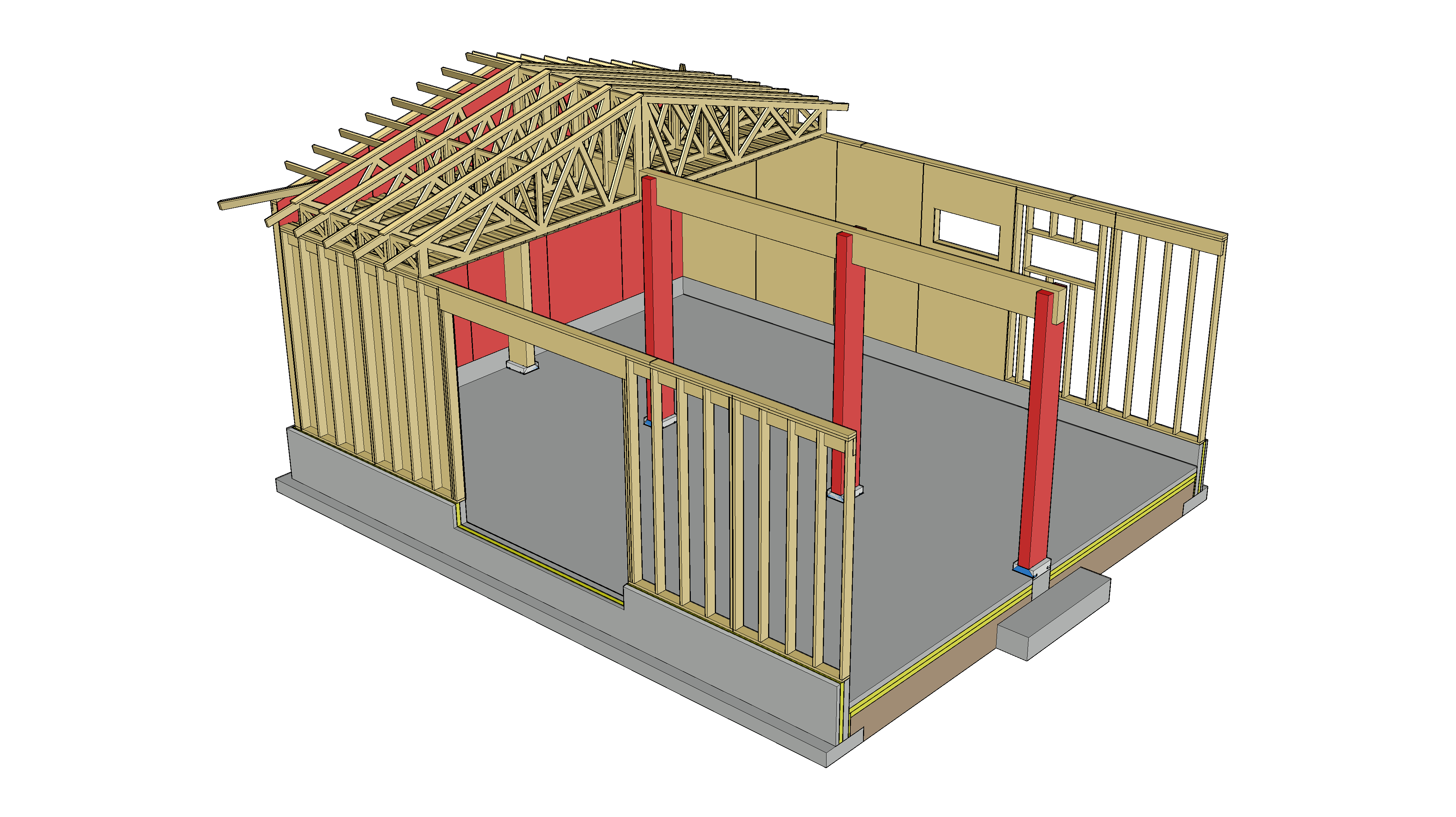 Rakennuksen poikittainen jäykistys toteutetaan mastopilareilla ja päätyseinien levyjäykisteillä
NR-ristikoiden jäykistys toteutetaan kuten yksilaivaisessa hallissa
Levyjäykiste voidaan korvata vinojäykisteillä (soiro tai lauta)
Teolliset rakennusjärjestelmät - Tasoelementit + NR-ristikot
17
Kantavat tasoelementit + NR-ristikot
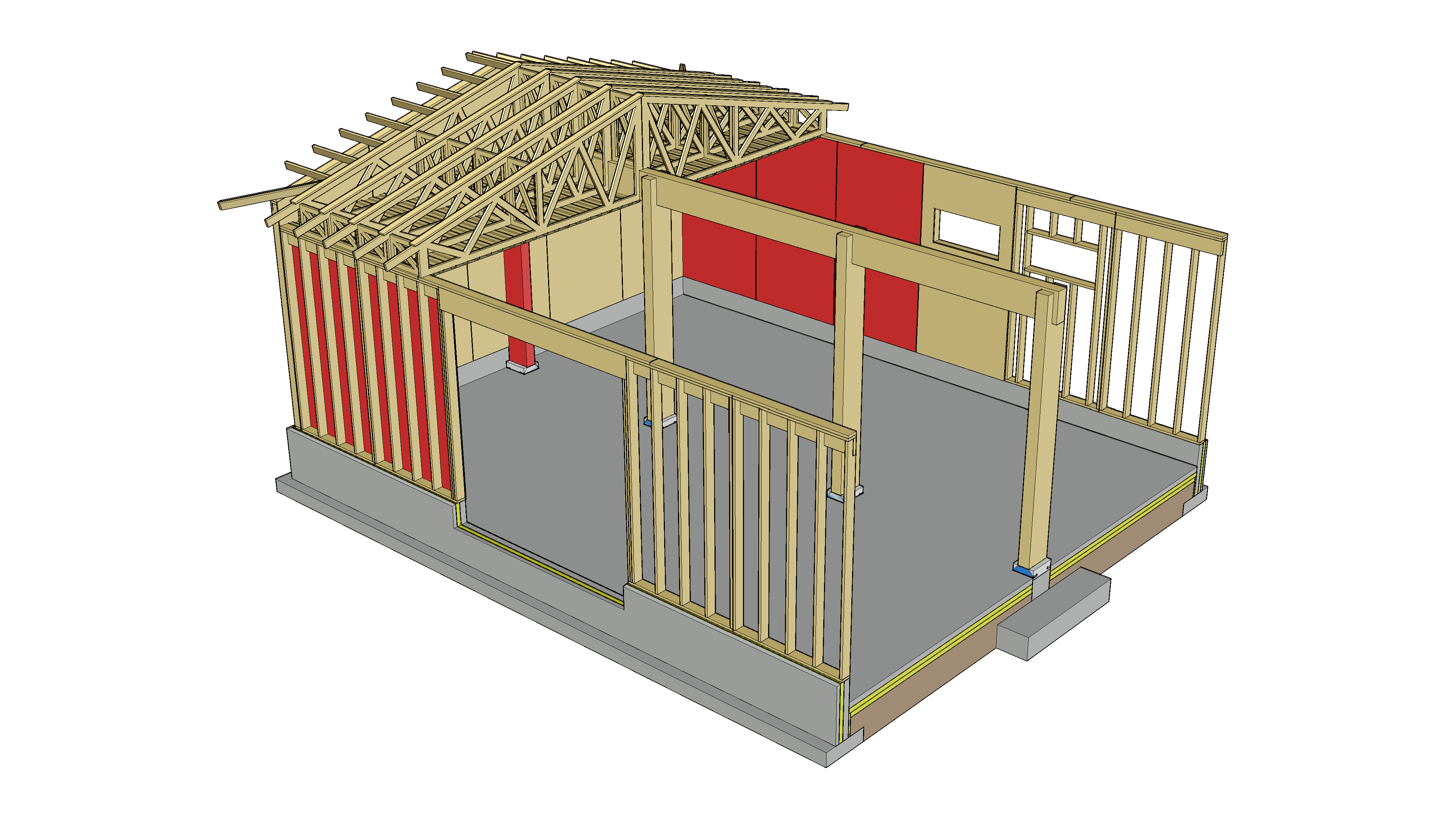 Rakennuksen pituussuuntainen jäykistys toteutetaan mastopilareilla ja sivuseinien levyjäykisteillä
NR-ristikoiden jäykistys toteutetaan kuten yksilaivaisessa hallissa
Levyjäykiste voidaan korvata vinojäykisteillä (soiro tai lauta)
Teolliset rakennusjärjestelmät - Tasoelementit + NR-ristikot
18
Kantavat tasoelementit + NR-ristikot
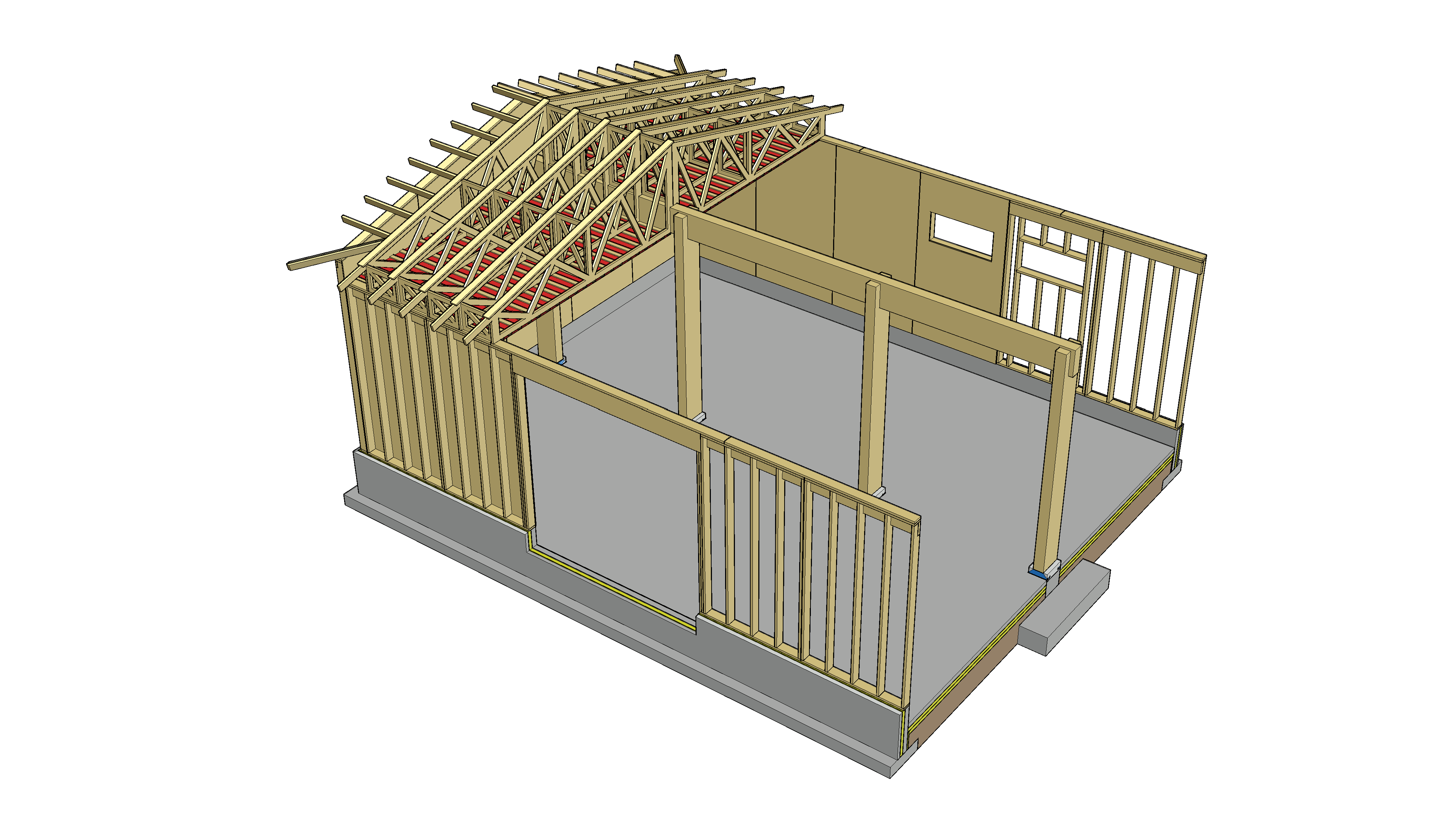 Alapaarteen tasossa olevaa levyjäykistettä käytetään
Rakennuksen jäykistykseen
NR-ristikoiden jäykistykseen
Alapaarteen tasossa oleva levyjäykiste voidaan korvata vinojäykisteillä (soiro tai lauta tms.)
Teolliset rakennusjärjestelmät - Tasoelementit + NR-ristikot
19
Kantavat tasoelementit + NR-ristikot
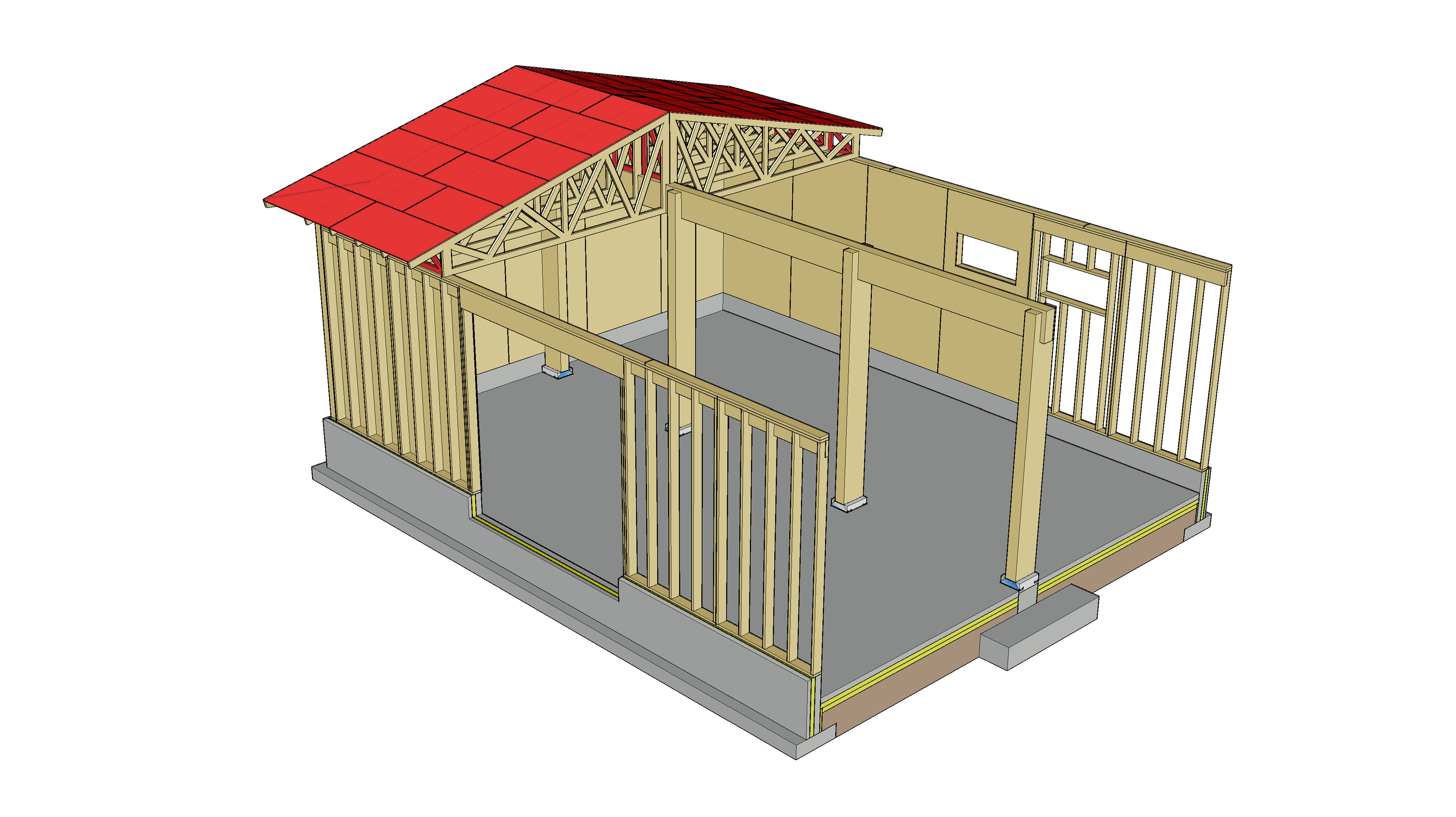 Rakennuksen jäykistyksessä tarvittava yläpohjan jäykiste ja NR-ristikoiden jäykistys voidaan toteuttaa yläpaarteen päällä olevalla levyjäykisteellä
Jäykiste toteutetaan tähän tarkoitukseen olevalla pontatulla kuusivanerilevyllä tai LVL-levyllä
Teolliset rakennusjärjestelmät - Tasoelementit + NR-ristikot
20
Mastopilarit + NR-ristikot
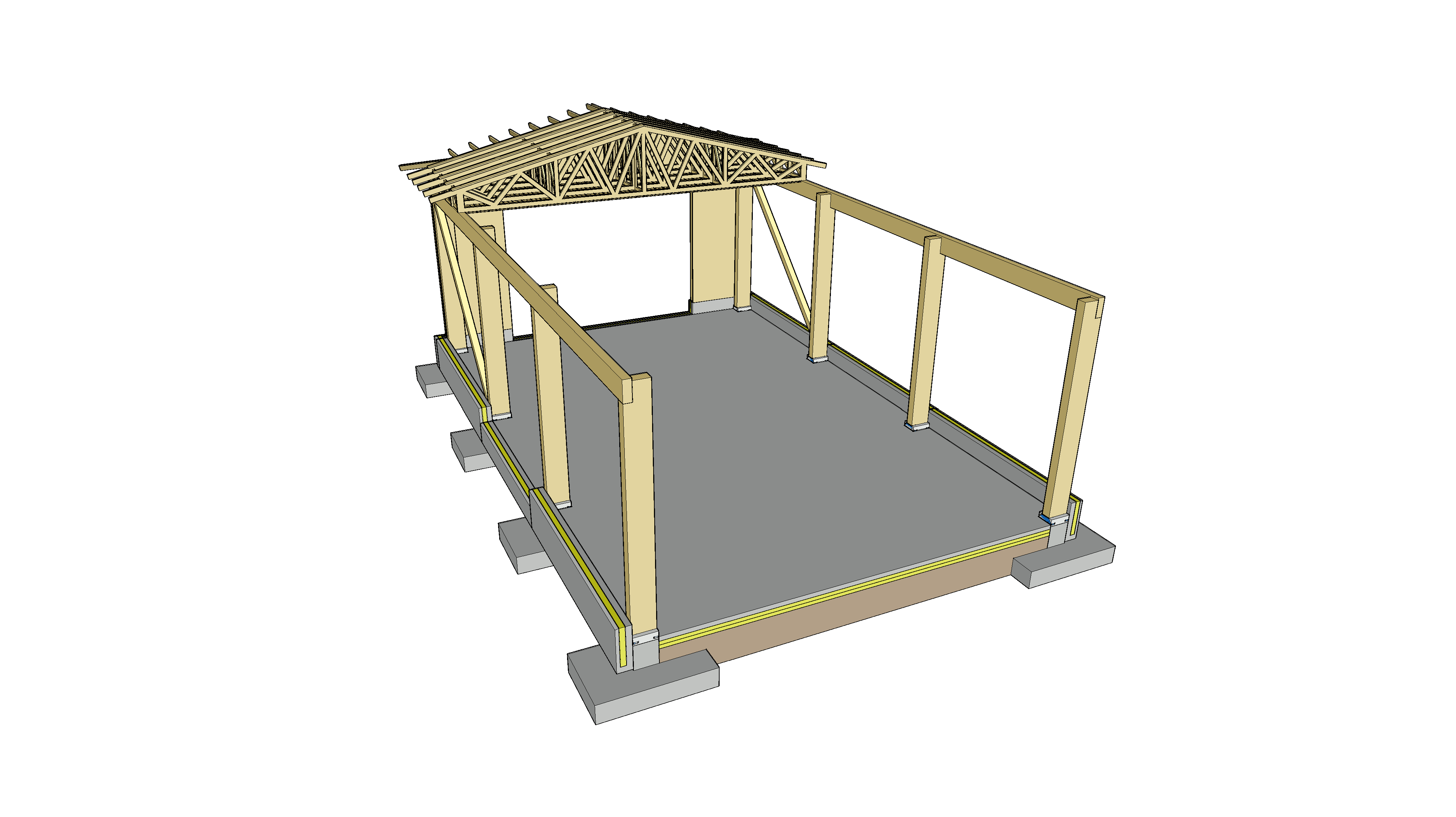 NR-ristikkoyläpohjalla varustetun hallin runko voidaan toteuttaa mastopilarien avulla
Mastopilarirungon etuna on 
Yksinkertainen rakennuksen jäykistys
Hallin pituus ei ole rajoitettu
Suuri sisäkorkeus
Teolliset rakennusjärjestelmät - Tasoelementit + NR-ristikot
21
Mastopilarit + NR-ristikot
Kantavat seinät voidaan korvata mastopilareilla
Ulkoseinät toteutetaan tällöin ei-kantavana rakenteena puu-elementeistä tai metallirakenteisista sandwich-elementeistä
Mastopilarien avulla voidaan toteuttaa yksi- tai monilaivainen halli
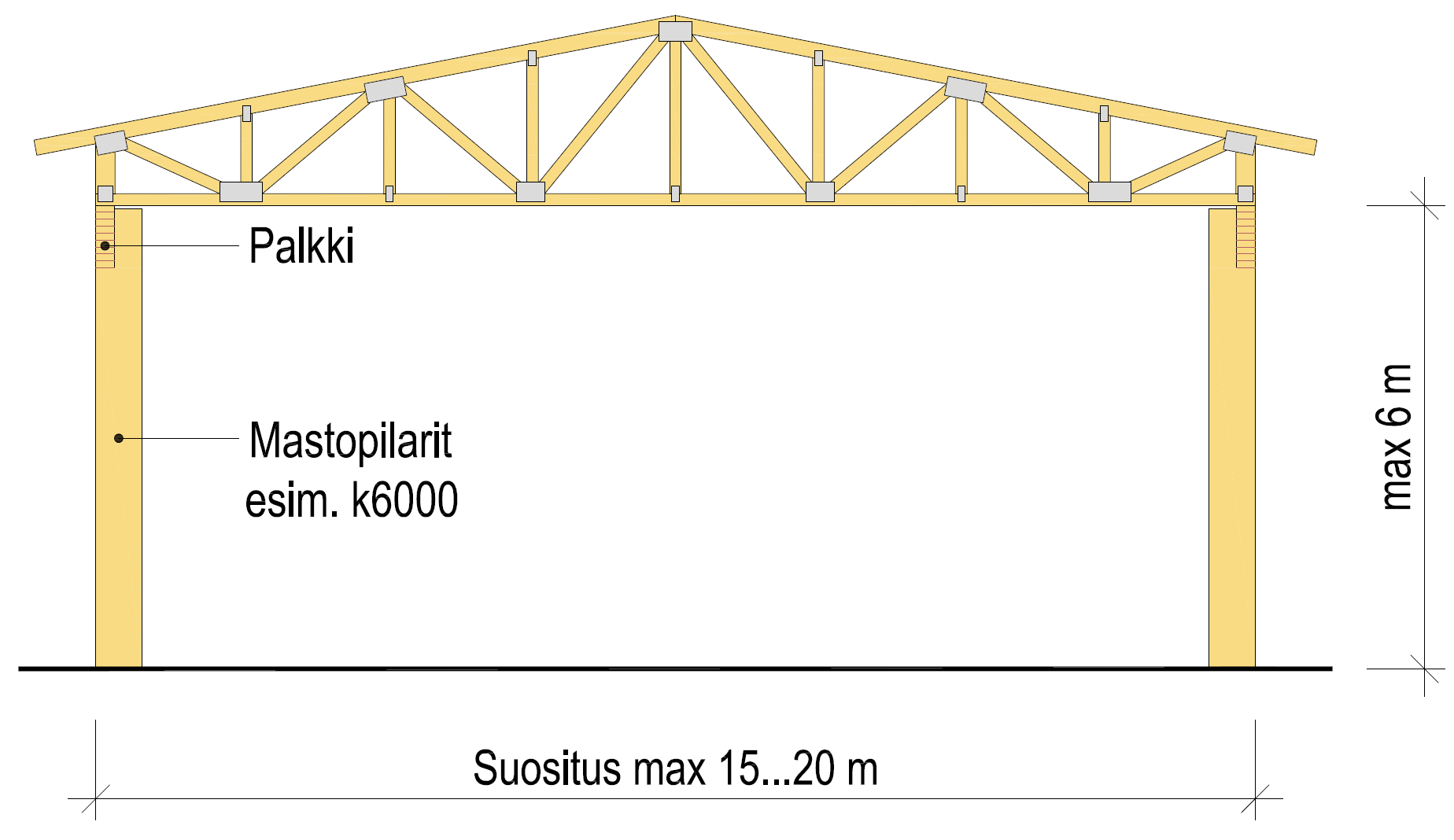 Teolliset rakennusjärjestelmät - Tasoelementit + NR-ristikot
22
Mastopilarit + NR-ristikot
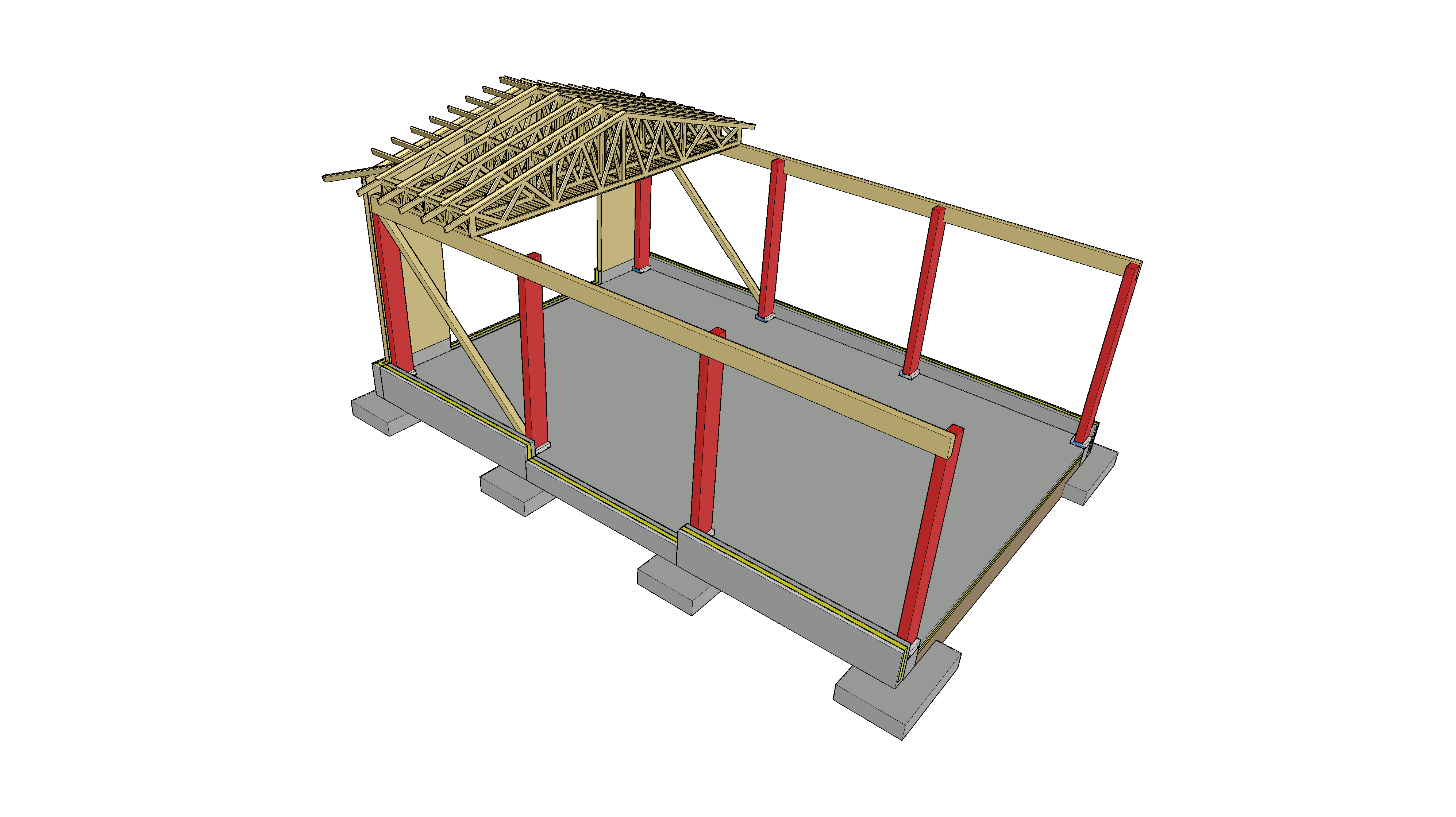 Rakennuksen poikittainen jäykistys toteutetaan mastopilareilla 
NR-ristikoiden jäykistys toteutetaan kuten kantavaseinäisessä järjestelmässä
Päätyseinän ei tarvitse olla jäykistävä, joten seinään saadaan suuri ovi
Teolliset rakennusjärjestelmät - Tasoelementit + NR-ristikot
23
Mastopilarit + NR-ristikot
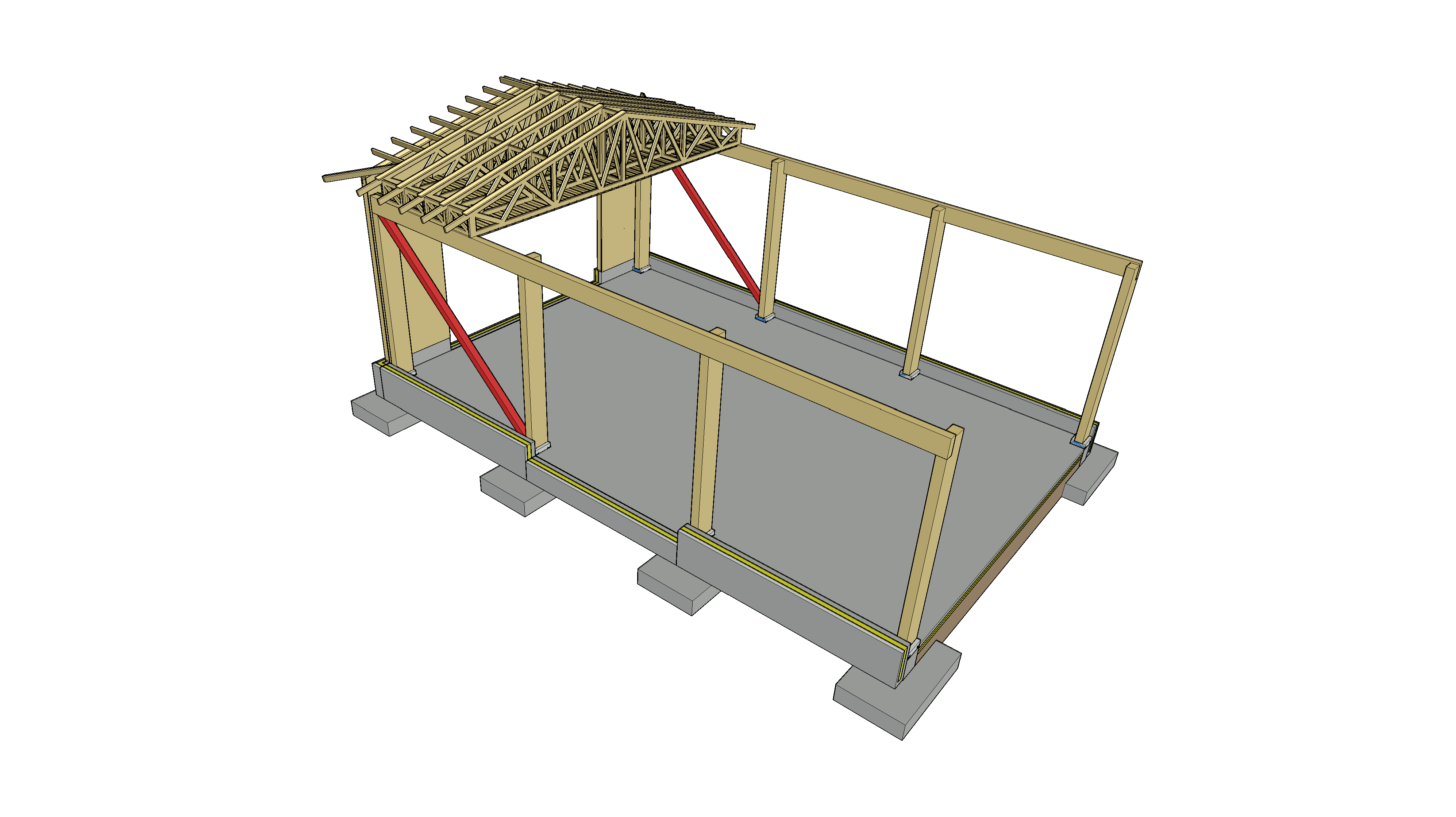 Rakennuksen pituussuuntainen jäykistys toteutetaan pilarilinjoilla olevilla vinojäykisteillä
NR-ristikoiden jäykistys toteutetaan kuten kantavaseinäisessä järjestelmässä
Teolliset rakennusjärjestelmät - Tasoelementit + NR-ristikot
24
Mastopilarit + NR-ristikot
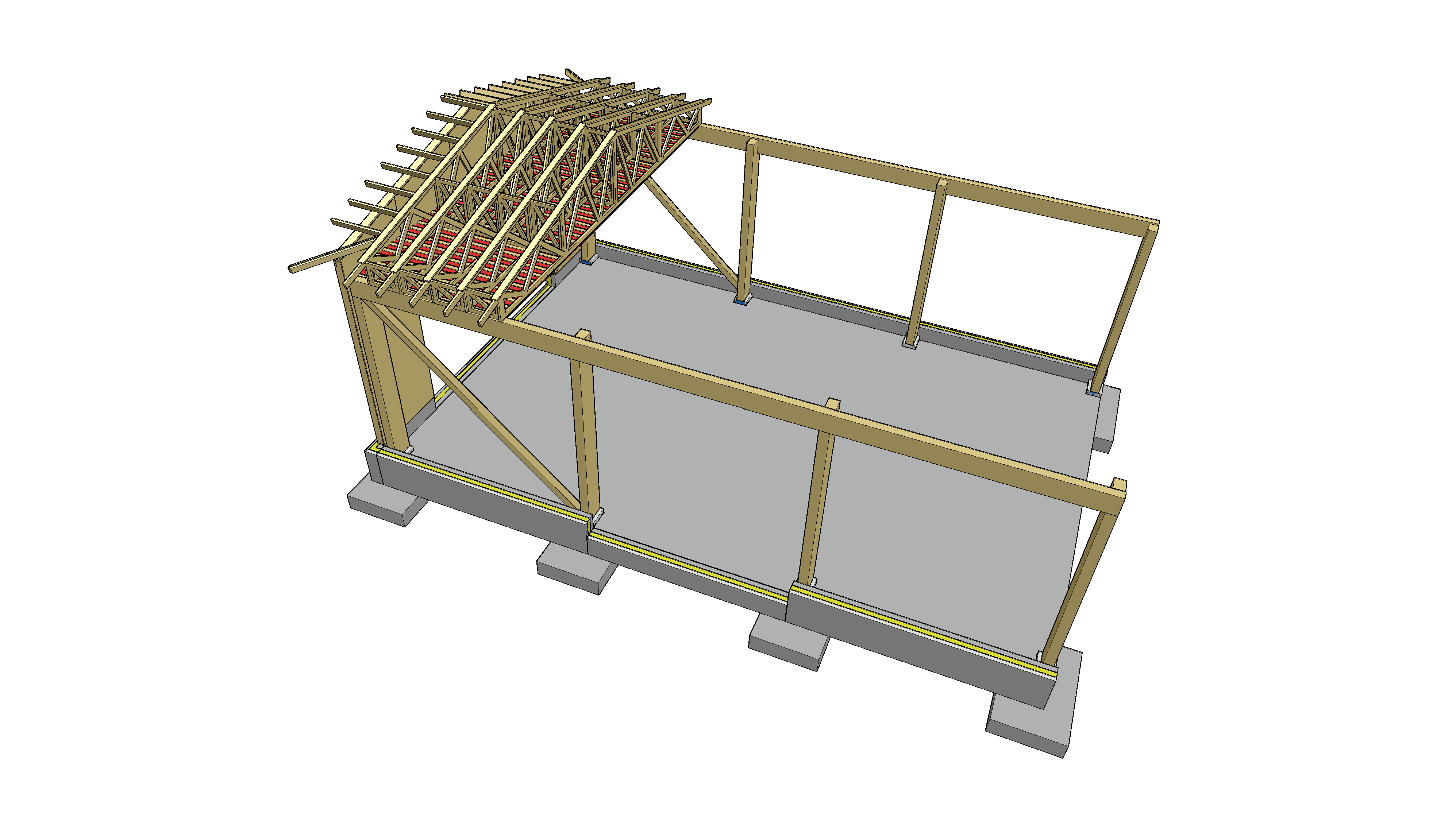 Alapaarteen tasossa olevaa levyjäykistettä käytetään
Rakennuksen jäykistykseen
NR-ristikoiden jäykistykseen
Alapaarteen tasossa oleva levyjäykiste voidaan korvata vinojäykisteillä (soiro tai lauta tms.)
Teolliset rakennusjärjestelmät - Tasoelementit + NR-ristikot
25
Mastopilarit + NR-ristikot
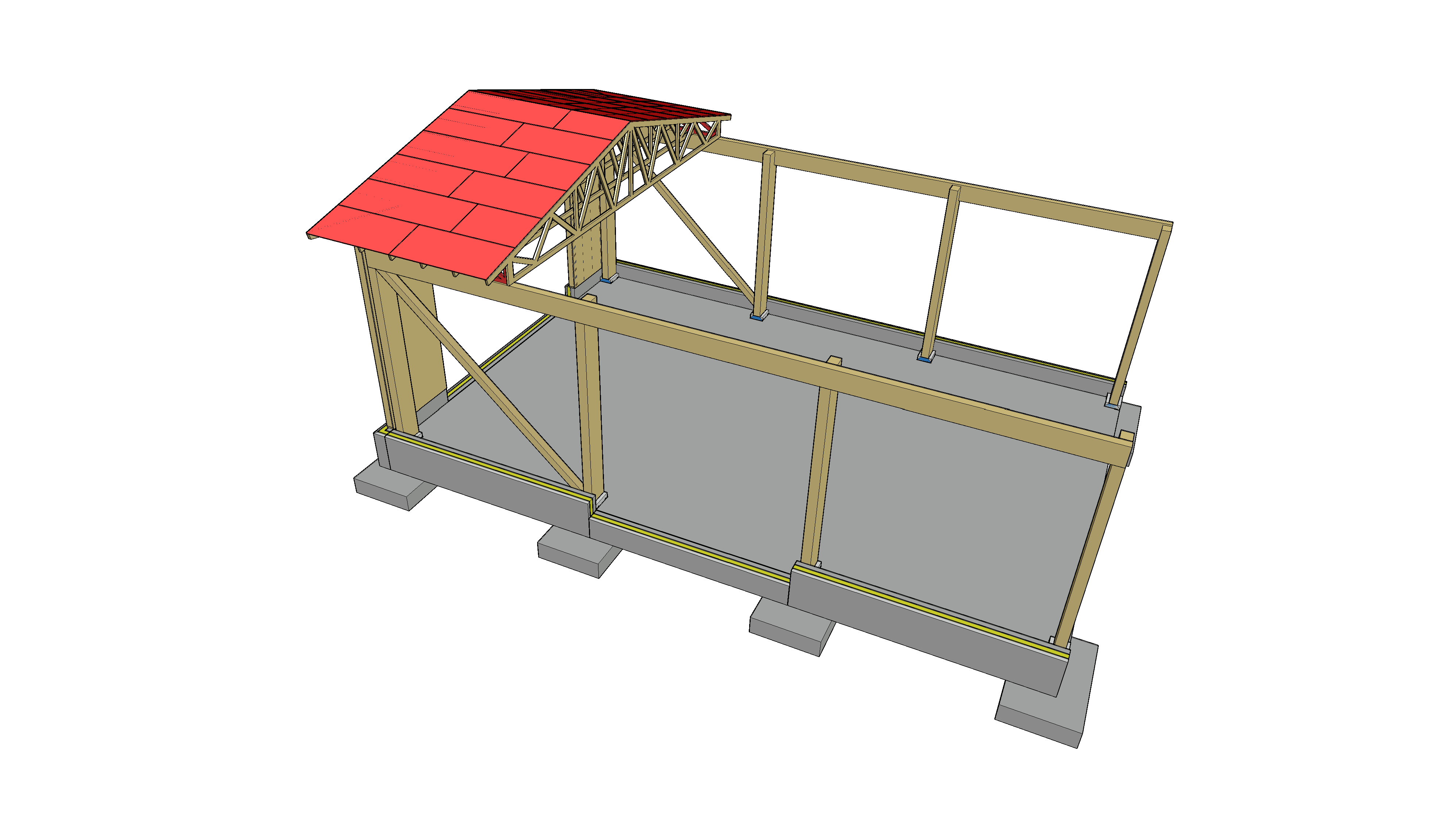 Rakennuksen jäykistyksessä tarvittava yläpohjan jäykiste ja NR-ristikoiden jäykistys voidaan toteuttaa yläpaarteen päällä olevalla levyjäykisteellä
Jäykiste toteutetaan tähän tarkoitukseen olevalla pontatulla kuusivanerilevyllä tai LVL-levyllä
Teolliset rakennusjärjestelmät - Tasoelementit + NR-ristikot
26
NR-ristikkolohkot
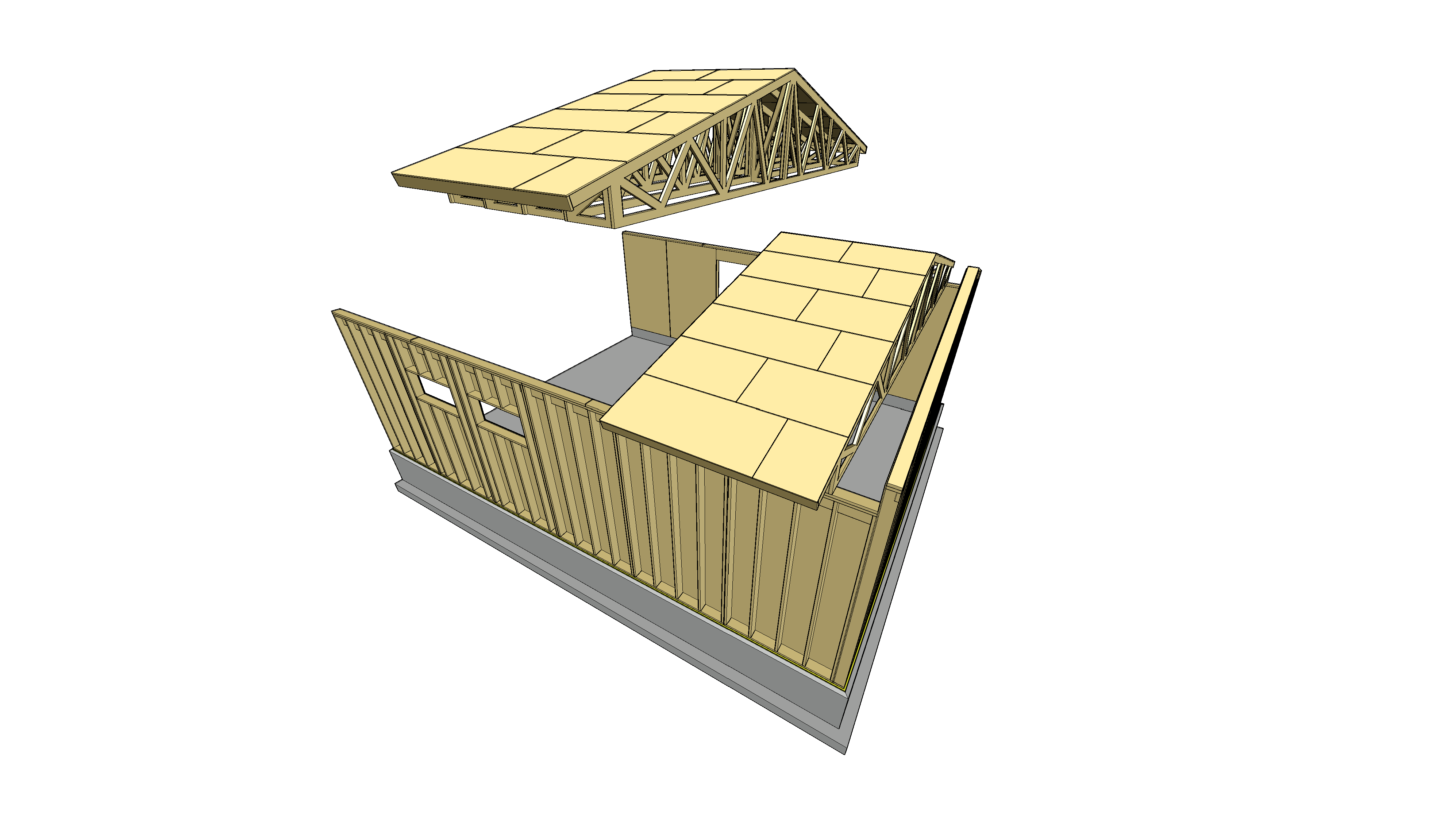 NR-ristikoista voidaan koota rakennuspaikalla kattolohkoja
Kattolohkot mahdollistavat
Nopeamman 
Turvallisemman rakentamisen
Vähemmän telineitä
Kattolohkot voidaan koota myös elementtitehtaalla, mikäli se on kuljetusteknisesti mahdollista
Päätyräystäs voidaan tehdä tasoelementiksi
Teolliset rakennusjärjestelmät - Tasoelementit + NR-ristikot
27
NR-ristikot palotilanteessa
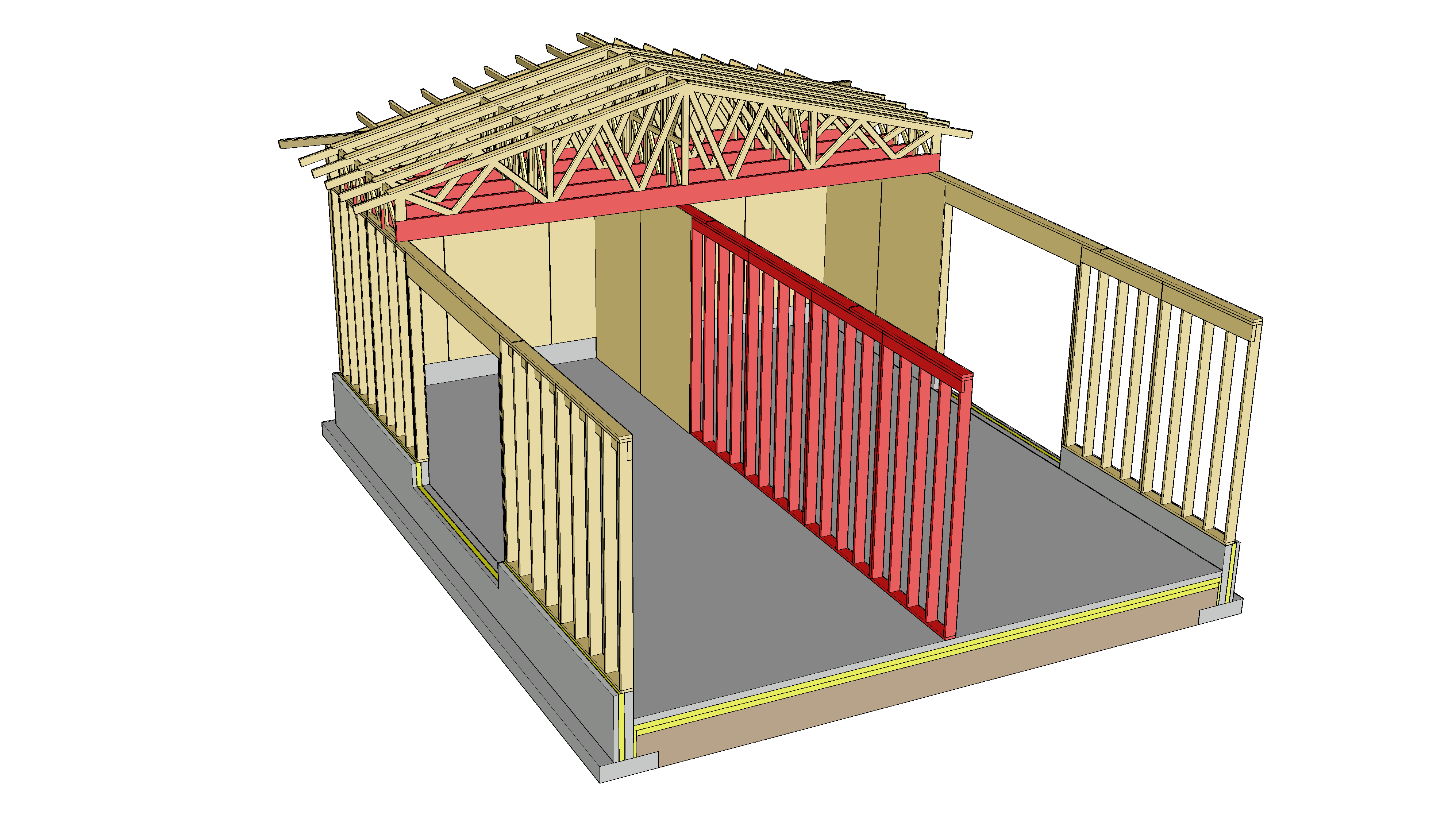 Pitkän jännevälin NR-ristikot ovat haasteellisia paloteknisesti, kun yläpohjalta vaaditaan kantavuutta palotilanteessa
Ullakkopalossa NR-ristikkoyläpohjan kantavuus palotilanteessa mitoitetaan alapaarrepalkin varaan
Usein joudutaan käyttämään väliseiniä alapaarrepalkin jännevälin lyhentämiseksi
Teolliset rakennusjärjestelmät - Tasoelementit + NR-ristikot
28
Hallirakennuksen perustus
Kantavilla seinillä nauha-anturat ja pilareilla pilari-anturat
Mastopilarien anturoista tulee suhteellisen suuria, mikäli pysty-kuormaa on vähän
Haasteita	
Seinän liittymä perustukseen
Pilarin liittymä perustukseen
Perustuksen pystysuunnan mittatarkkuus
Peruspulttien sijainnin mitta-tarkkuus
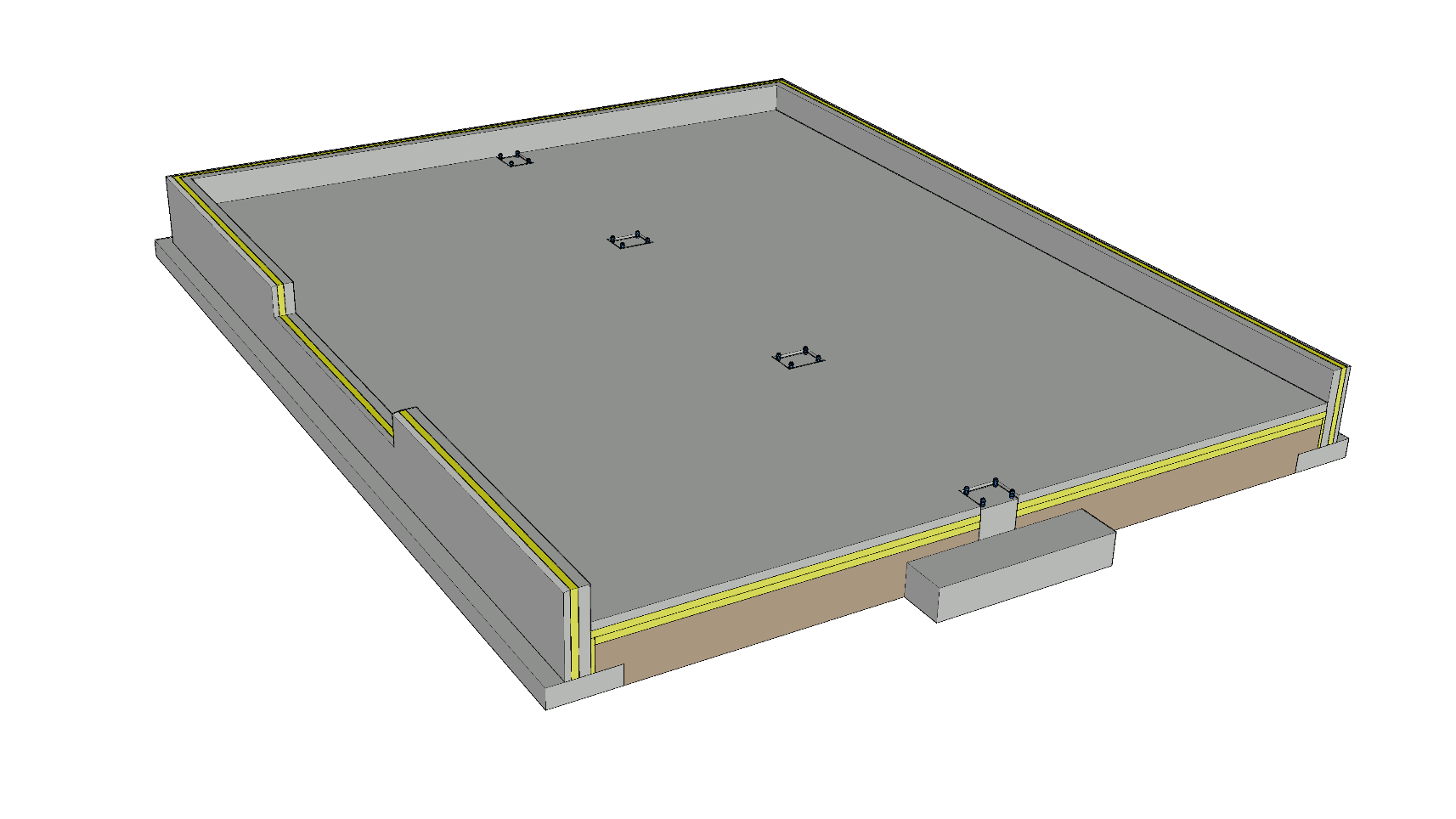 Teolliset rakennusjärjestelmät - Tasoelementit + NR-ristikot
29
Mastopilarin liitos perustukseen
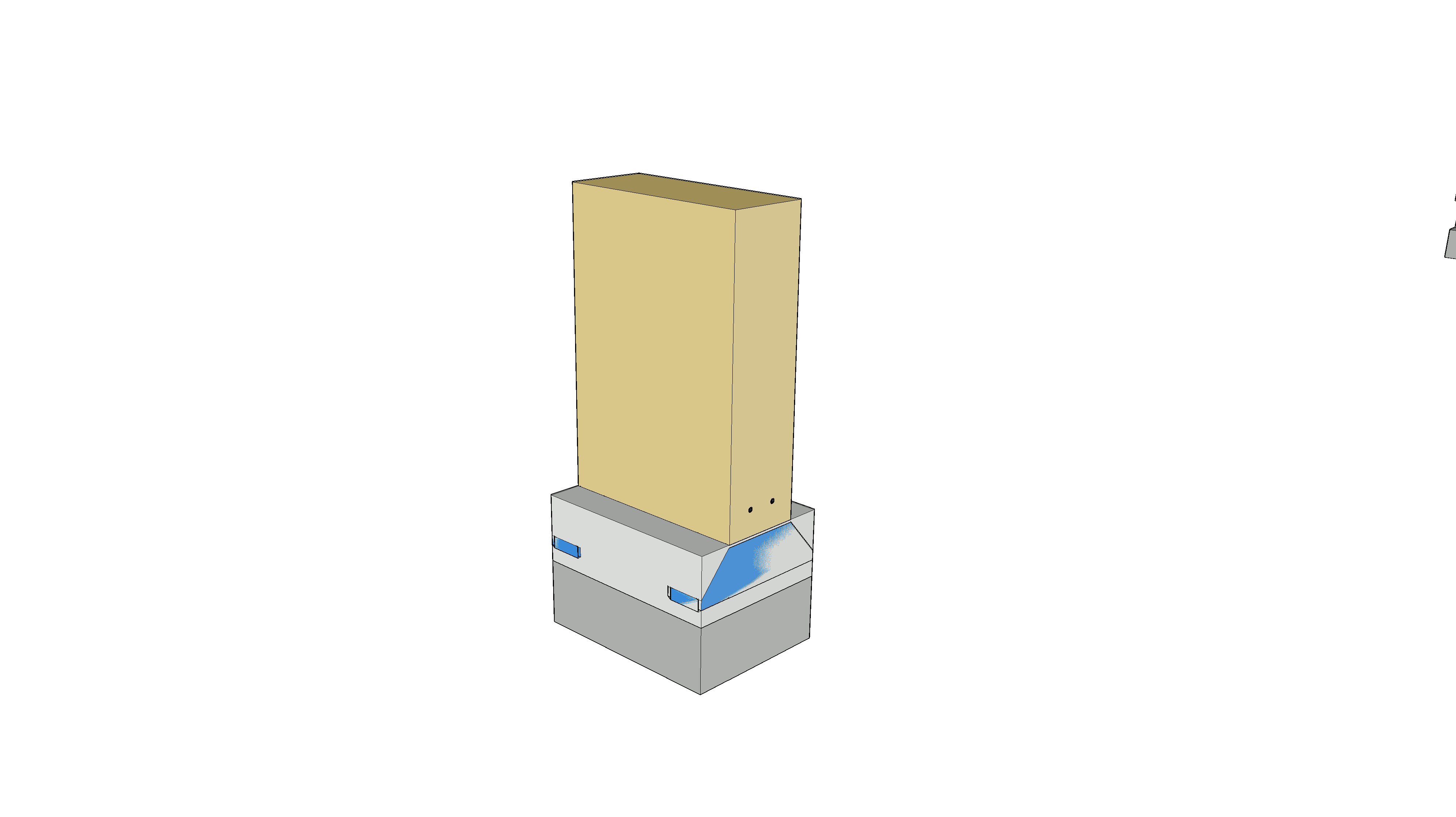 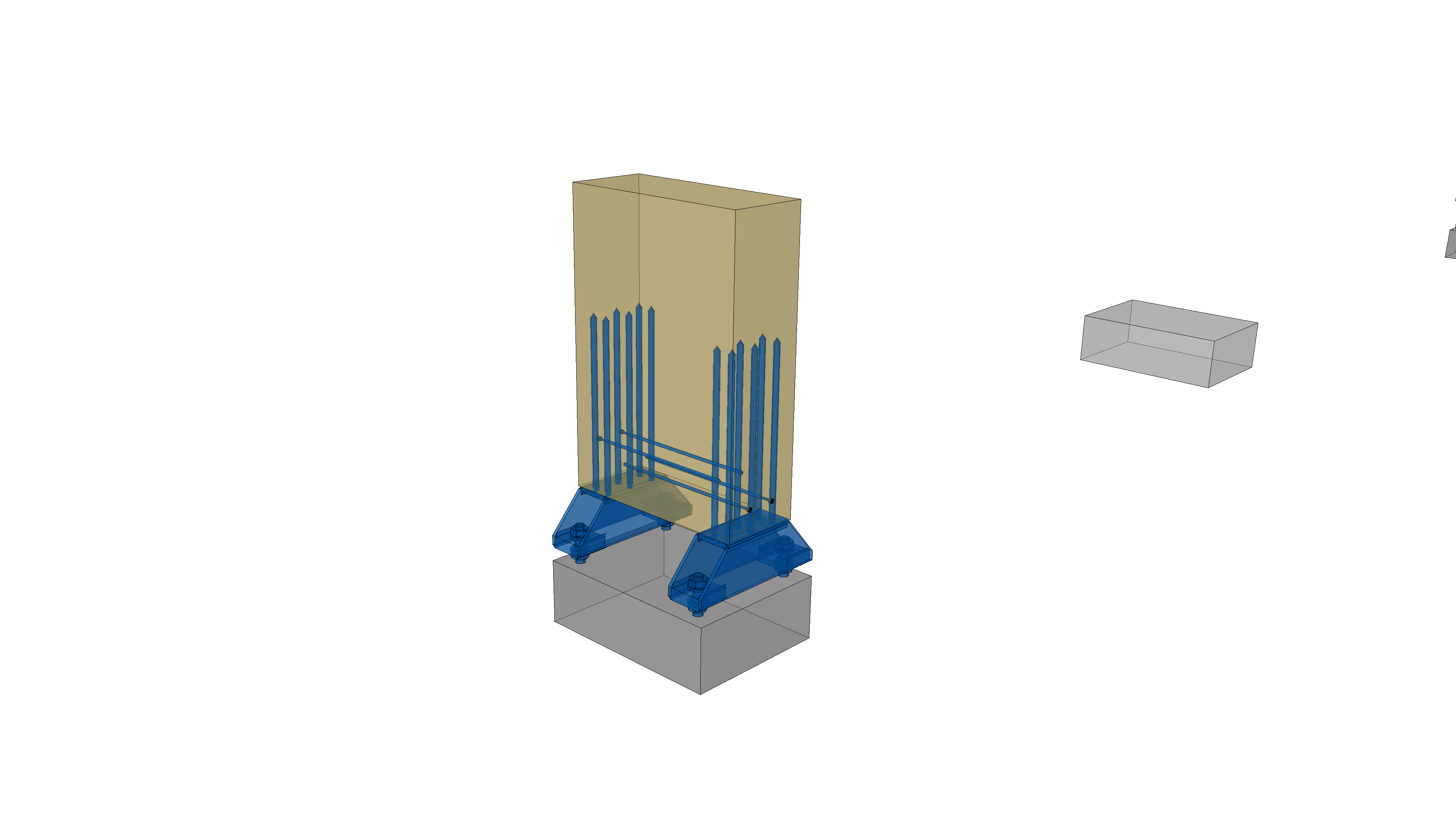 Mastopilarin liitos perustukseen toteutetaan esimerkiksi pilari-kengillä, jotka kiinnitetään pilariin liimatankoliitoksella
Puupilarin ja peruspilarin väli täytetään juotosvalulla
Puun ja betonin välissä kosteuseristys
Pilari vahvistetaan tarvittaessa kuivumishalkeilun estämiseksi
Teolliset rakennusjärjestelmät - Tasoelementit + NR-ristikot
30
Puupilarin liitos perustukseen
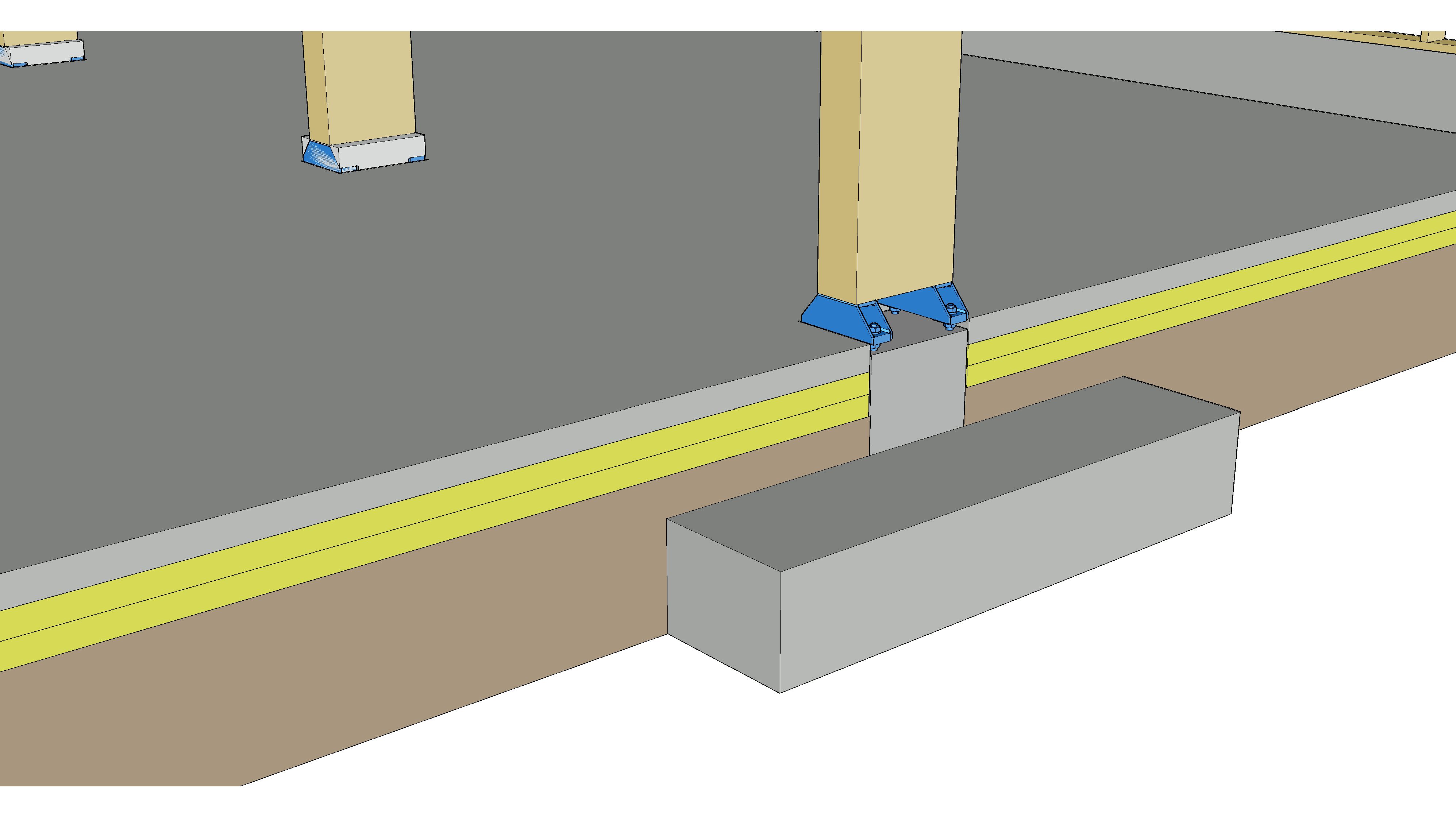 Ainakin tuotanto- ja varastorakennuksissa on suositeltavaa, että puupilarin alareuna on lattiapintaa korkeammalla (kosteusrasitus)
Pilarikenkien korkeusasema vaikuttaa maanvaraisen laatan valuhetkeen (asennettavuus)
Pilarien liitosten juotosvalu vaikuttaa työjärjestykseen ja työaikatauluun
Teolliset rakennusjärjestelmät - Tasoelementit + NR-ristikot
31
Jatkuvan sortuman estäminen
Hallimaisissa rakennuksissa sallitaan paikallinen vaurio
Yksilaivaisessa kantavaseinäisessä hallissa sallitun sortuma-alueen laajuus saa olla L x 2H
Monilaivaisessa kantavaseinäisessä hallissa sallitun sortuma-alueen laajuus saa olla
L x 2H, kun reunalinja menetetään
2L x 2H, kun keskilinja menetetään
Hallin stabiliteetin tulee säilyä
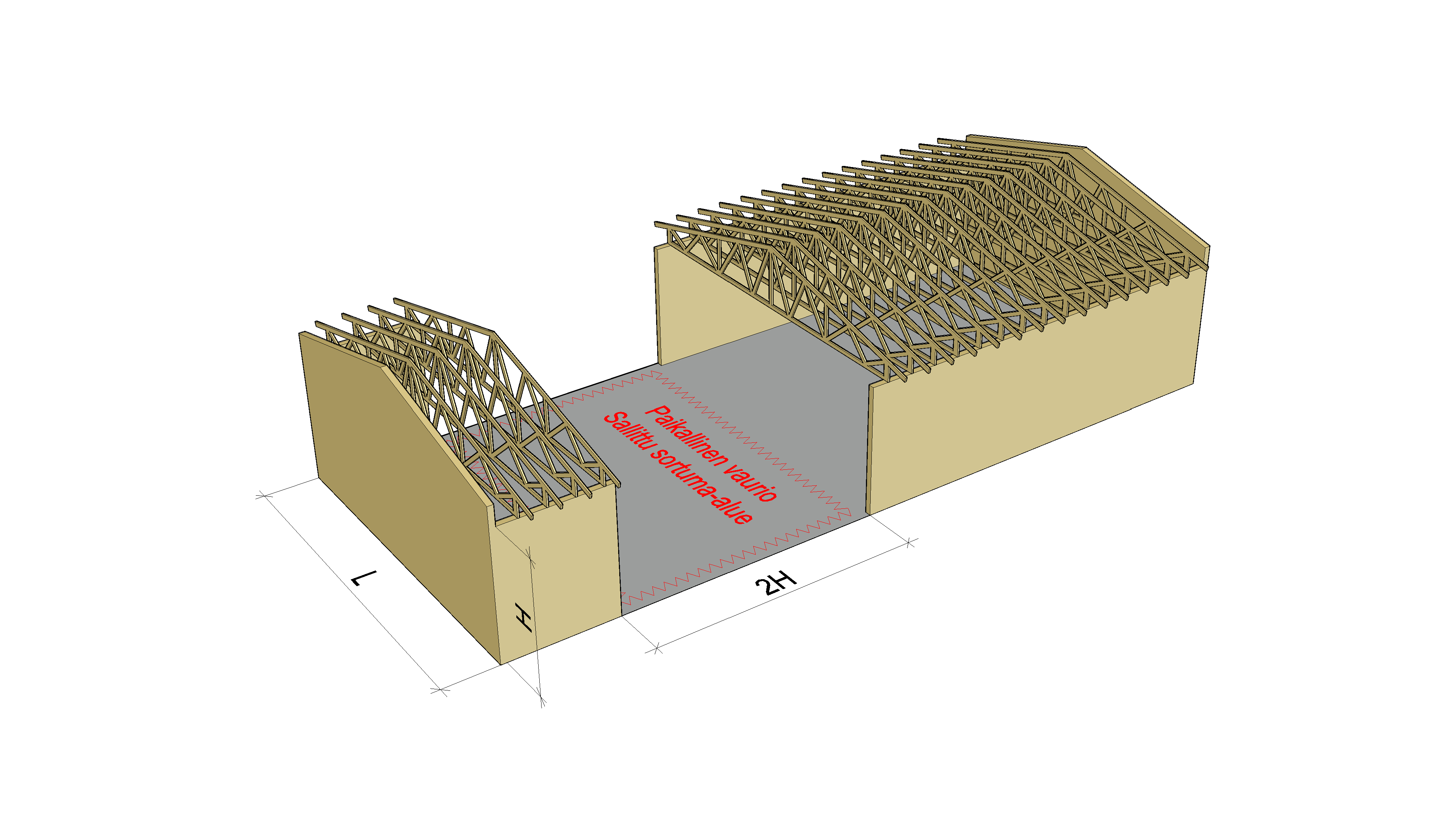 Teolliset rakennusjärjestelmät - Tasoelementit + NR-ristikot
32
Jatkuvan sortuman estäminen
Hallimaisissa rakennuksissa sallitaan paikallinen vaurio
Yksilaivaisessa mastopilarihallissa sallitun sortuma-alueen laajuus saa olla L x 2K
Monilaivaisessa mastopilarihallissa sallitun sortuma-alueen laajuus saa olla
L x 2K, kun reunapilari menetetään
2L x 2K, kun keskipilari menetetään
Hallin stabiliteetin tulee säilyä
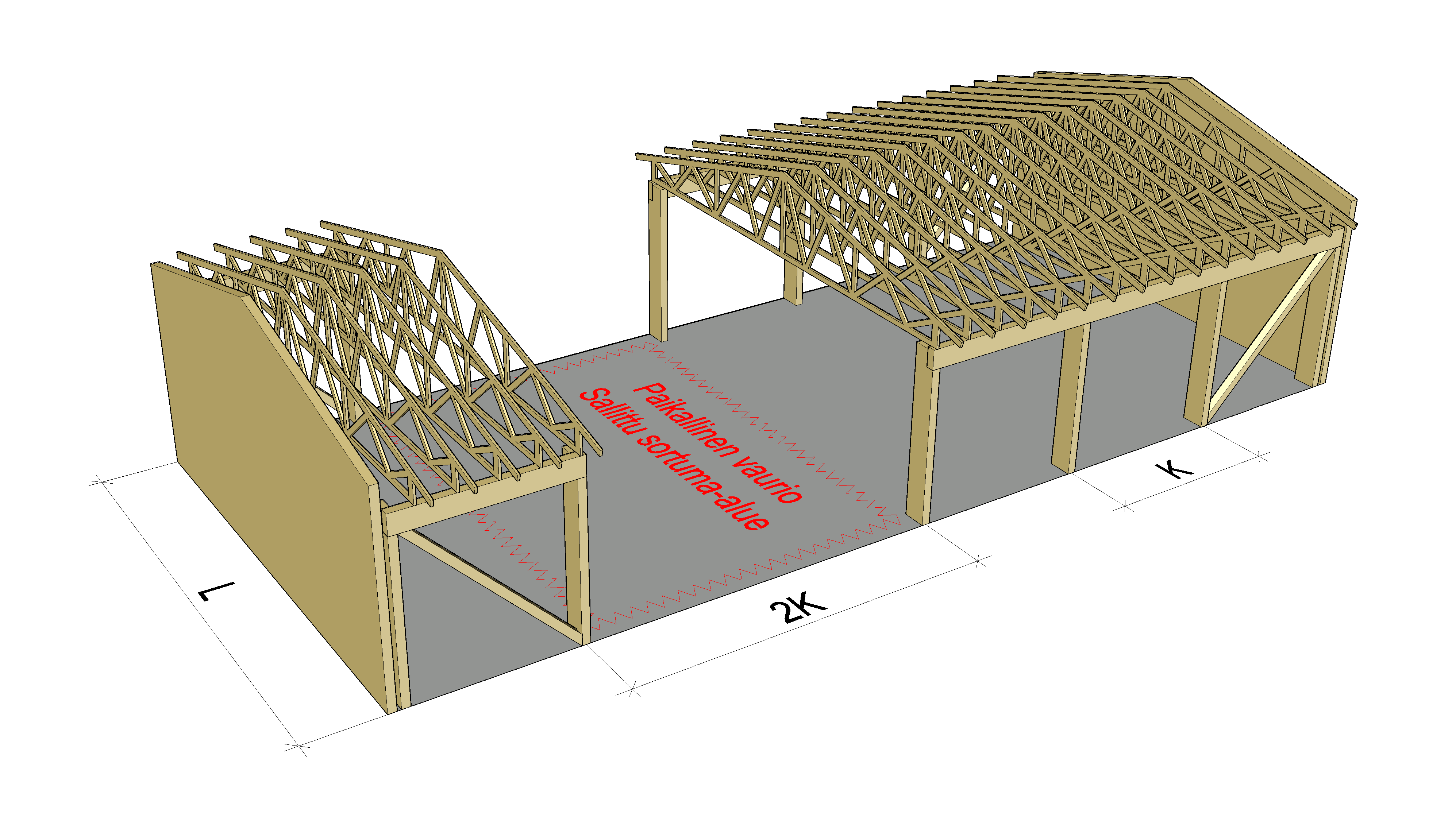 Teolliset rakennusjärjestelmät - Tasoelementit + NR-ristikot
33
Jatkuvan sortuman estäminen
Suositeltava menetelmä jatkuvan sortuman estämiseen on vaihtoehtoinen kuormansiirtoreitti
Hyödynnetään
Primääripalkkien jatkuvuutta 
Palkkien ja pilarien välisiä liitoselimiä
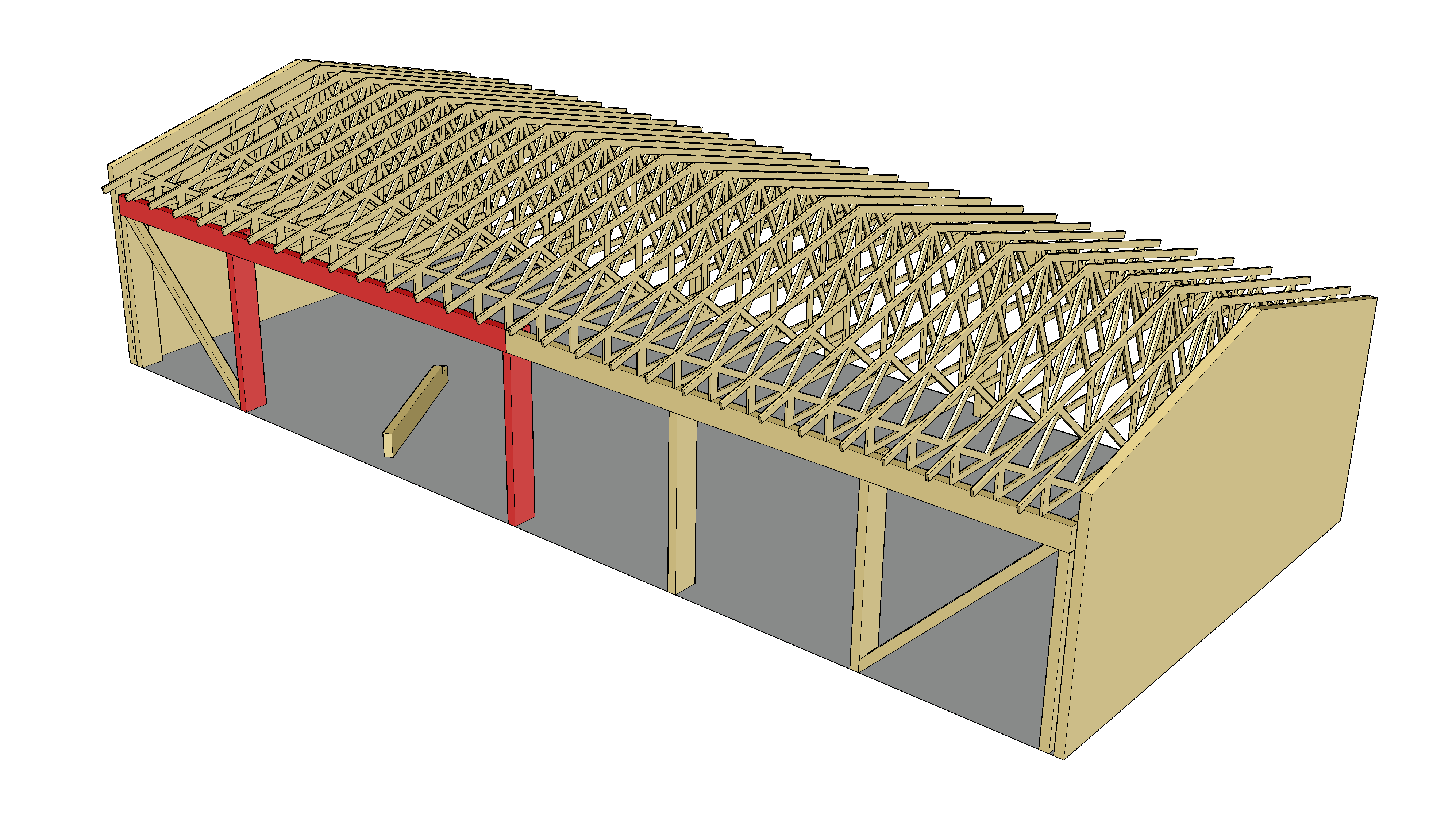 Teolliset rakennusjärjestelmät - Tasoelementit + NR-ristikot
34
Jatkuvan sortuman estäminen
Hallimaisissa rakennuksissa sallitaan paikallinen vaurio
Pilarilinjalla muodostetussa kaksilaivaisessa kantavaseinäisessä hallissa sallitun sortuma-alueen laajuus saa olla
L/2 x 2H, kun reunalinjan kantava seinä menetetään
Hallin stabiliteetin tulee säilyä
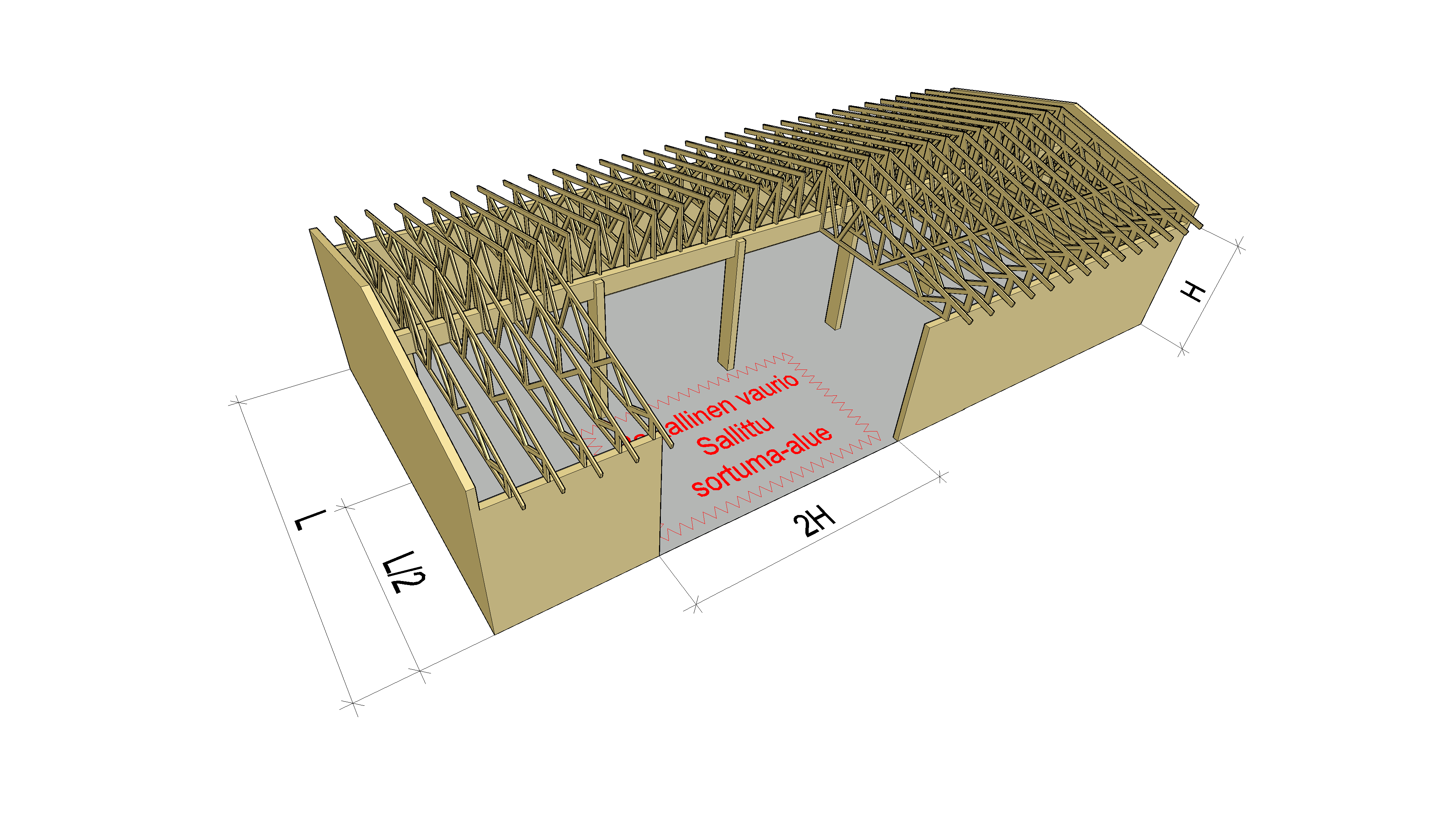 Teolliset rakennusjärjestelmät - Tasoelementit + NR-ristikot
35
Jatkuvan sortuman estäminen
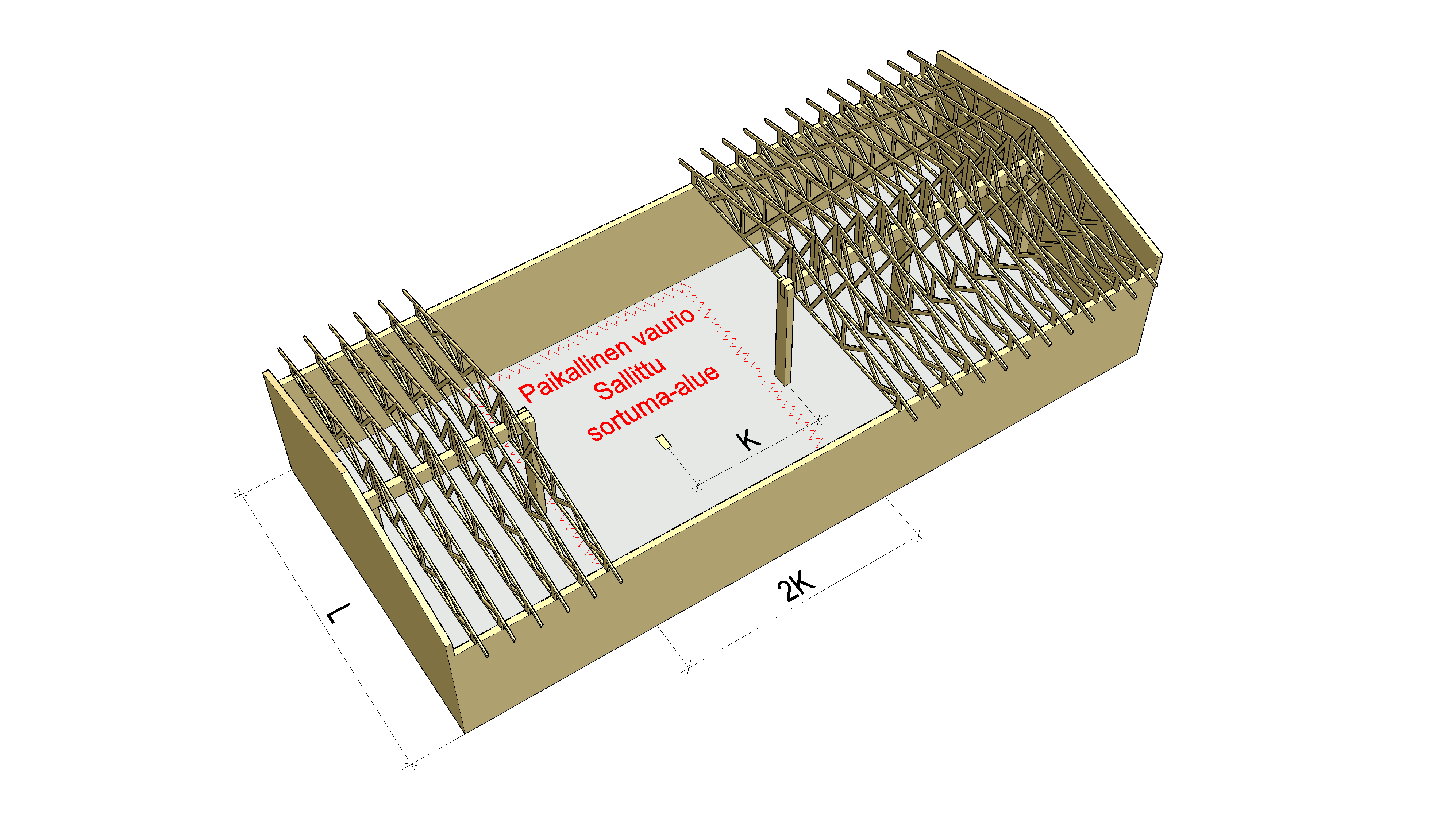 Hallimaisissa rakennuksissa sallitaan paikallinen vaurio
Pilarilinjalla muodostetussa kaksilaivaisessa kantavaseinäisessä hallissa sallitun sortuma-alueen laajuus saa olla
L x 2K, kun keskipilari menetetään
Hallin stabiliteetin tulee säilyä
Teolliset rakennusjärjestelmät - Tasoelementit + NR-ristikot
36
Jatkuvan sortuman estäminen
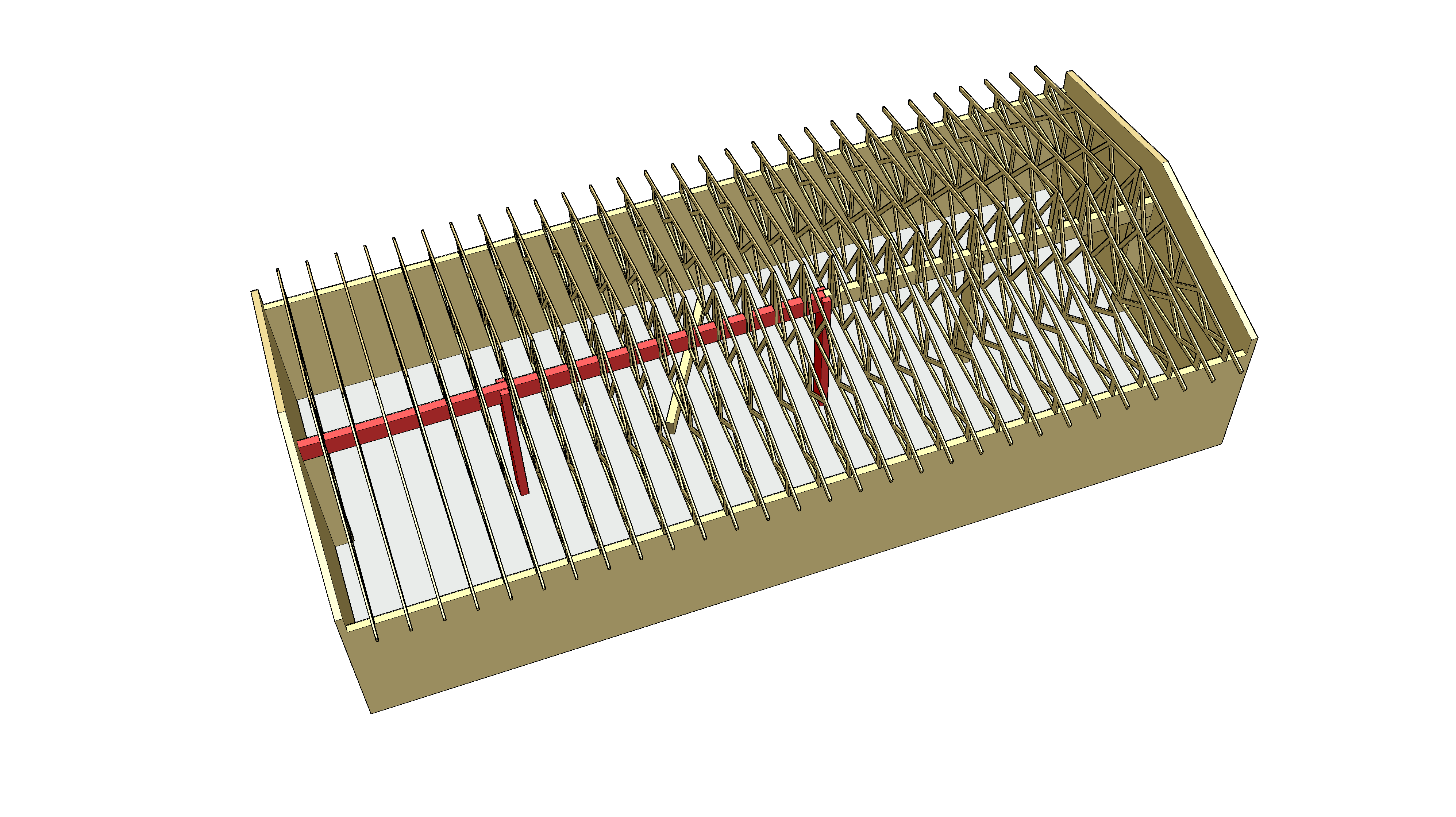 Suositeltava menetelmä jatkuvan sortuman estämiseen on vaihtoehtoinen kuormansiirtoreitti
Hyödynnetään
Primääripalkkien jatkuvuutta 
Palkkien ja pilarien välisiä liitoselimiä
Teolliset rakennusjärjestelmät - Tasoelementit + NR-ristikot